Science Olympiad Photo Quiz 1
First, you’ll see a photo showing just enough to allow you to clinch the ID.  Then, you’ll see the full photo with the name and perhaps some ID tips on specimens (not field ID)
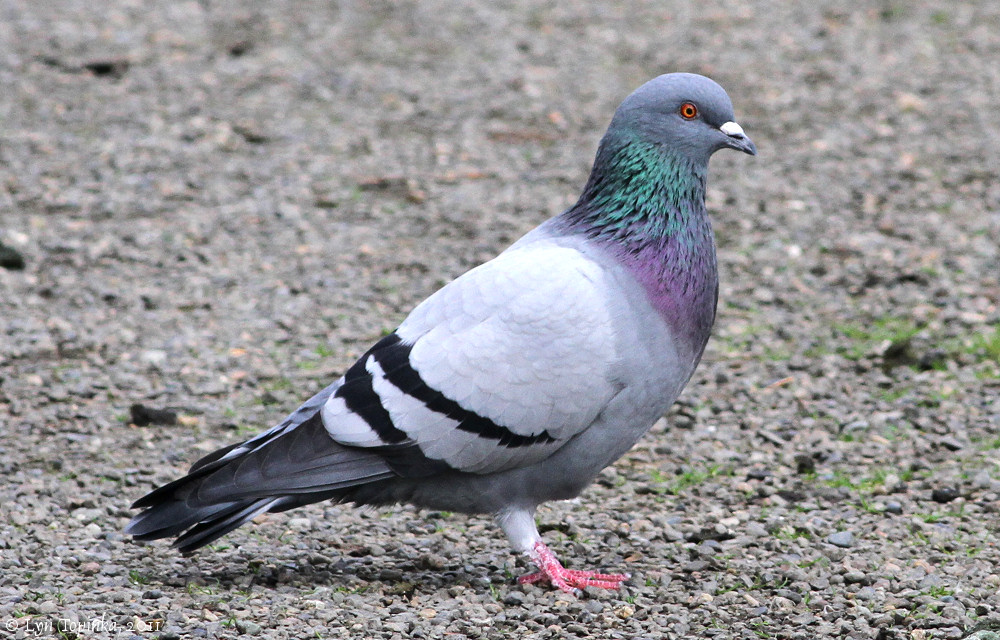 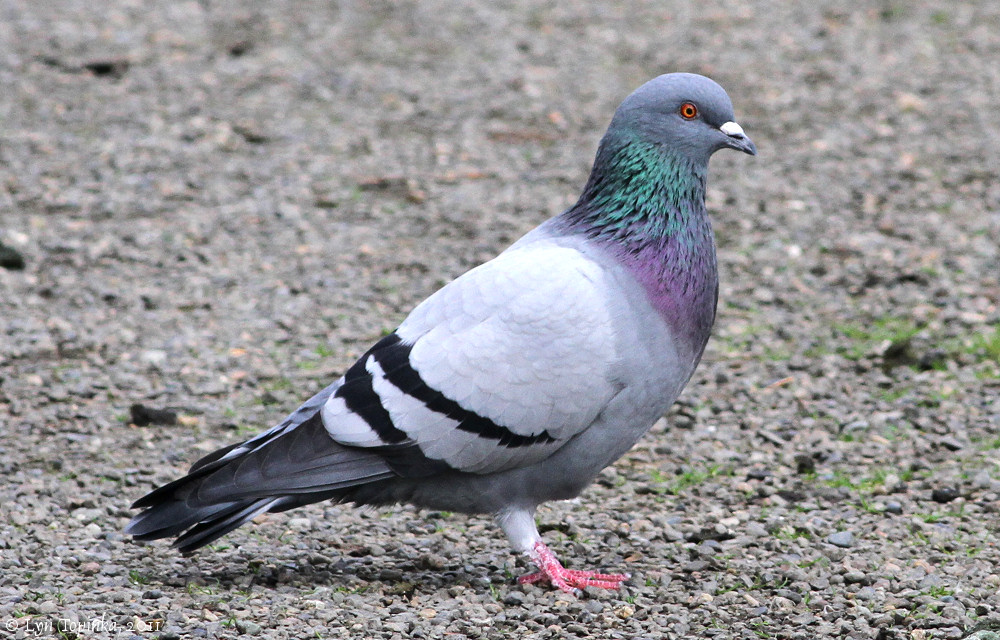 [Speaker Notes: Rock Pigeon, Columbidae, Columbiformes]
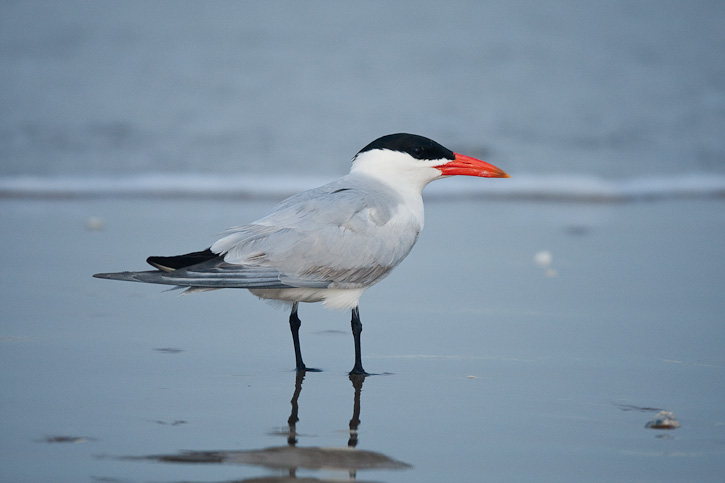 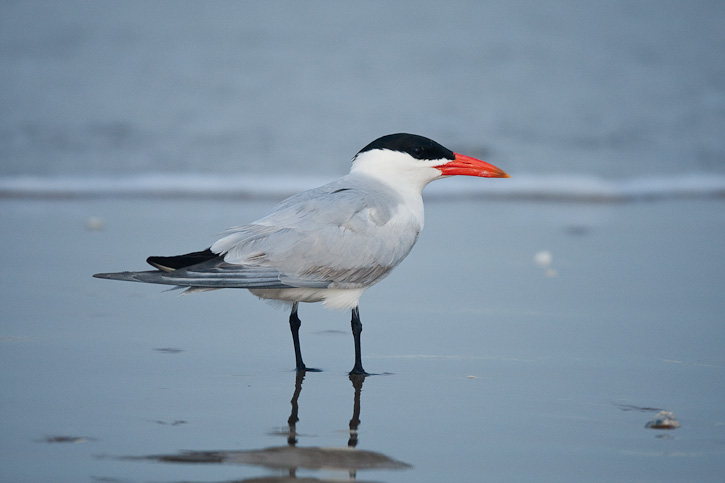 [Speaker Notes: Caspian Tern, Laridae, Charadriiformes.  Obviously a tern, and with a large, thick, unicolored bill.  Royal Tern would be similar but bill slimmer (hard to judge without direct comparison), paler primaries, and deeply forked tail.]
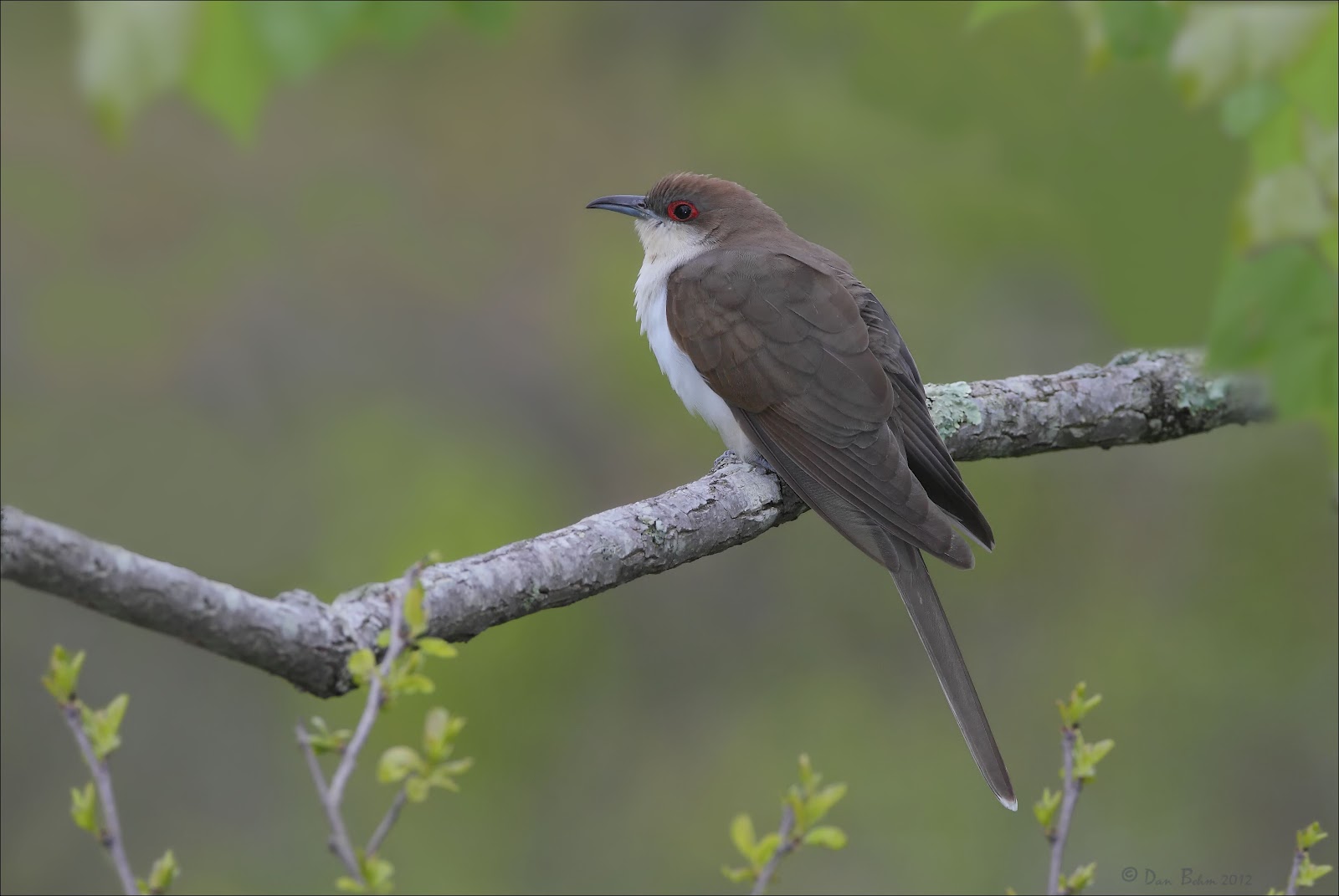 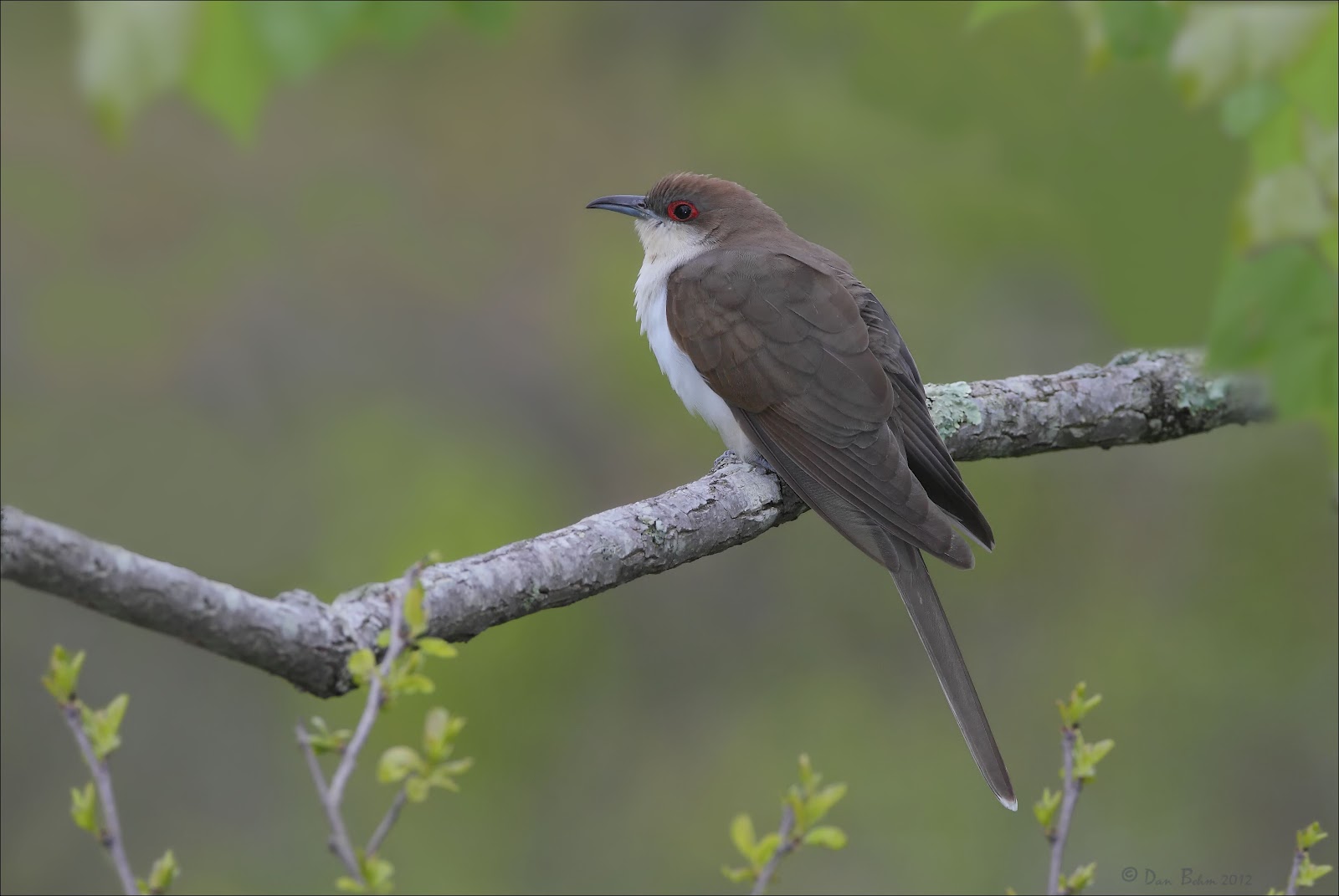 [Speaker Notes: Black-billed Cuckoo, Cuculidae, Cuculiformes:  all you need to do is]
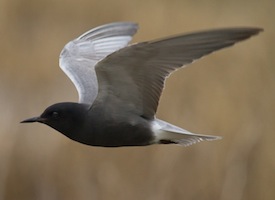 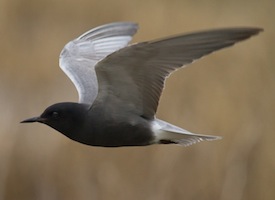 [Speaker Notes: Black Tern, Laridae, Charadriiformes.  Only black-headed bird with dagger-shaped bill.]
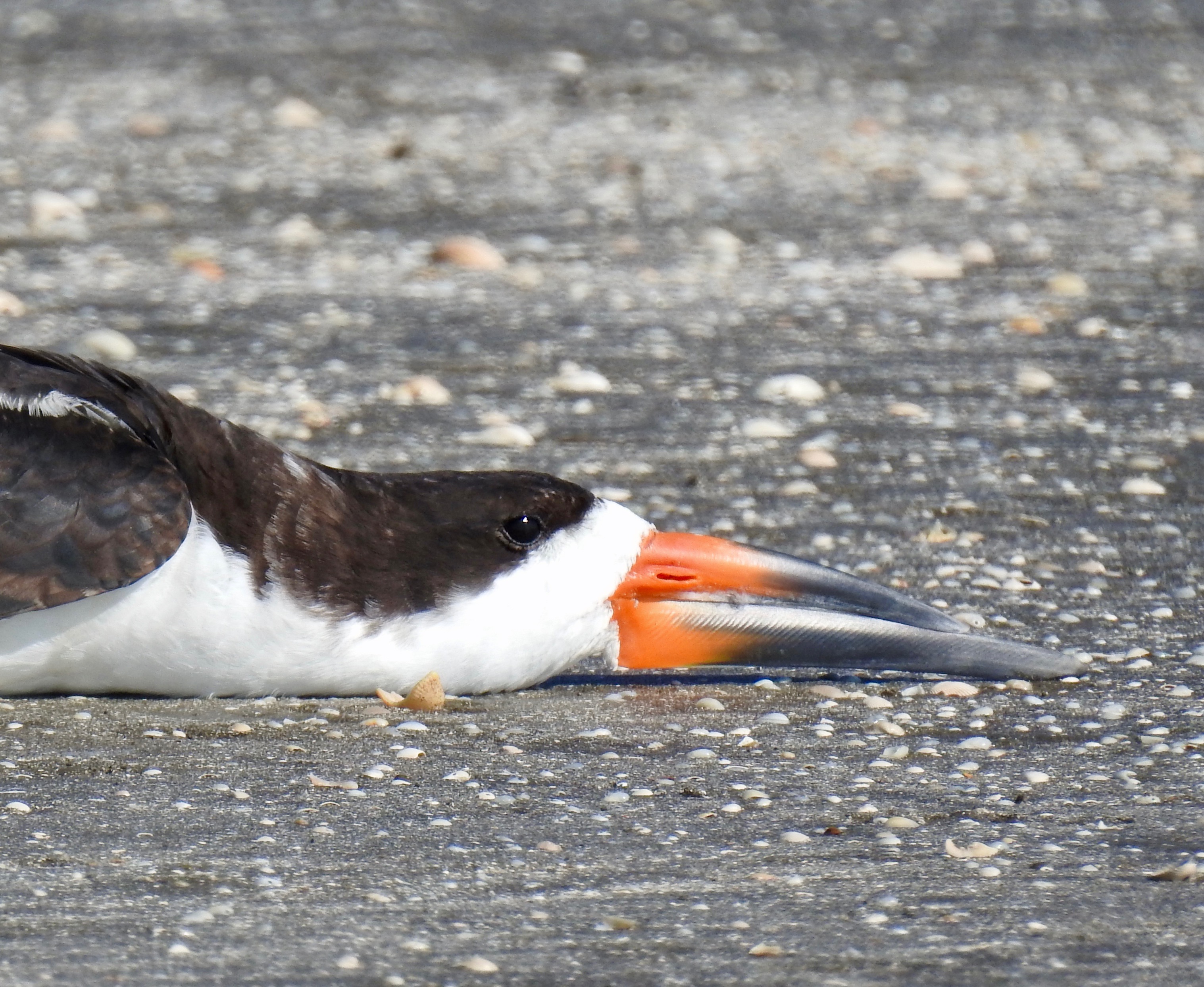 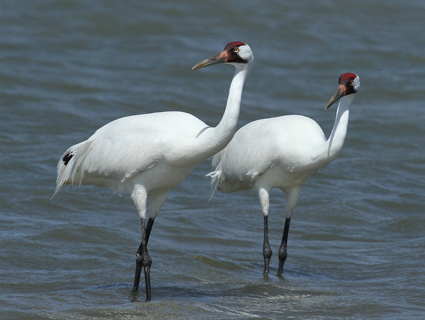 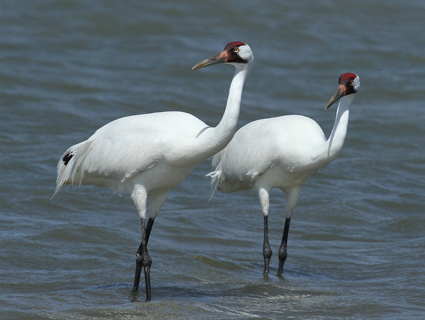 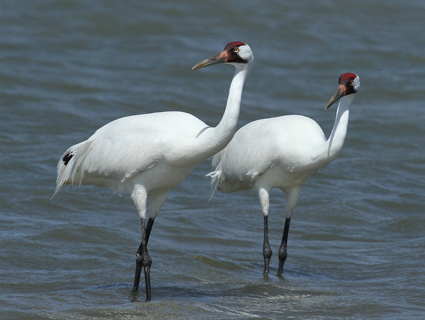 If you could see the bill close up, the way you can in lab, you would be able to see that the nostrils are open holes (“perforate” is the technical term), unlike anything in Ardeidae or Threskiornithidae
Whooping Crane; Gruidae; Gruiformes
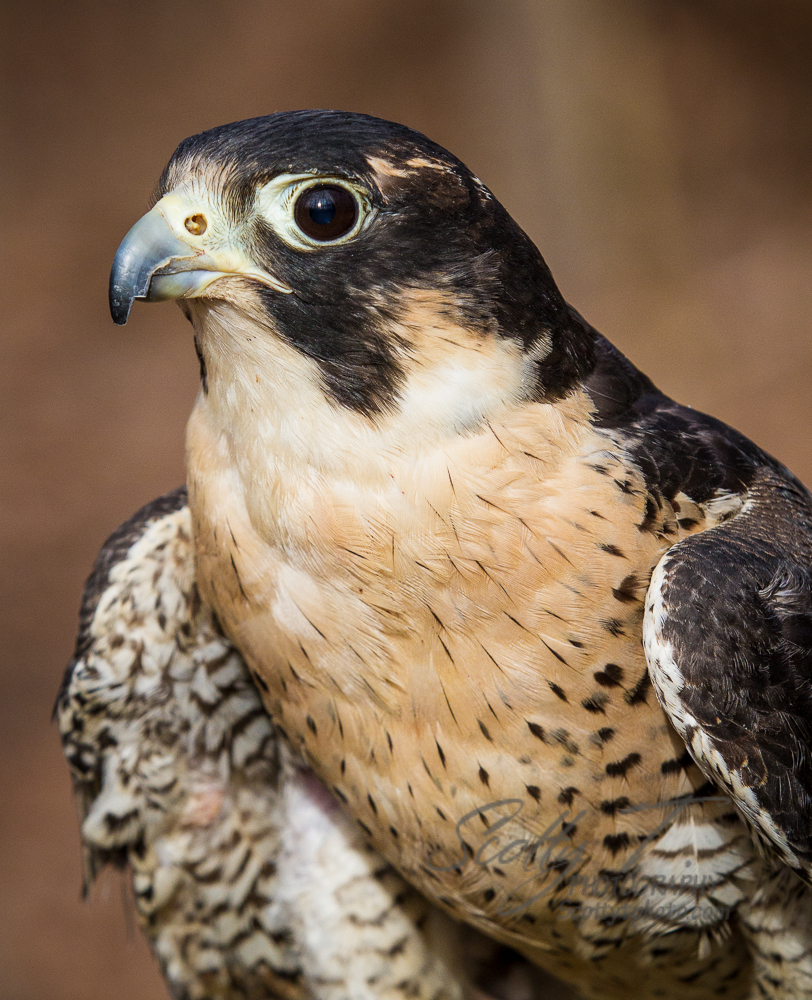 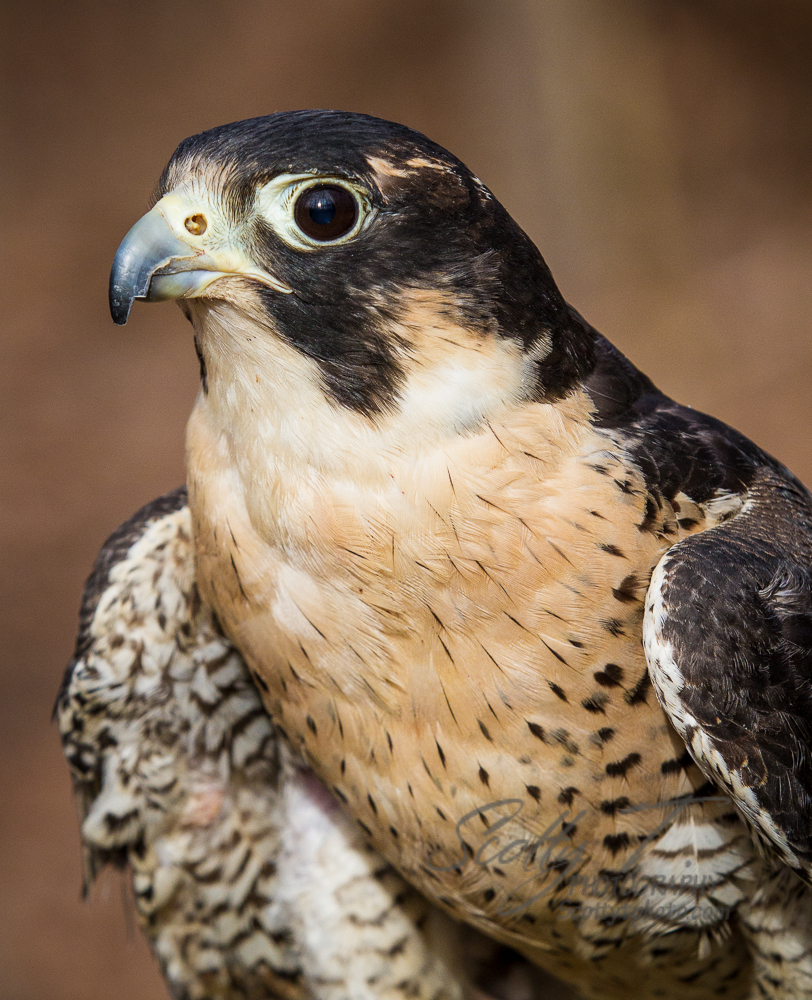 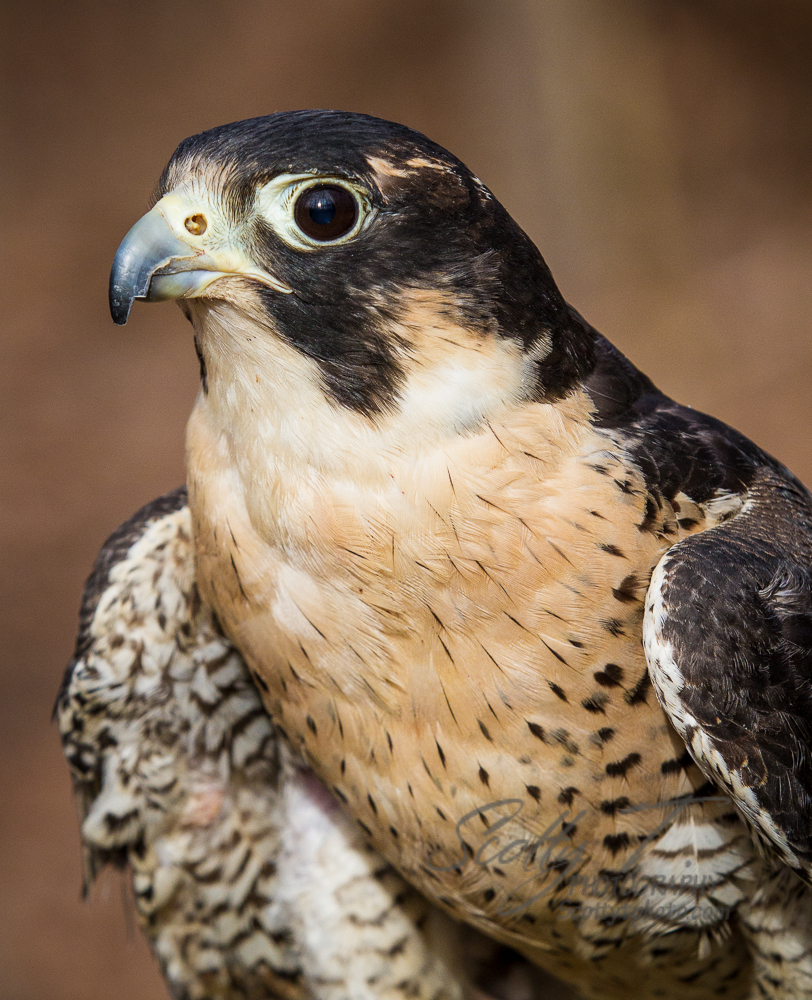 Dark “sideburn” mark in face.  Note, by the way, that you can even see the bony tubercle in the nostril that clinches this as Falconidae
Peregrine
Falcon; Falconidae; Falconiformes
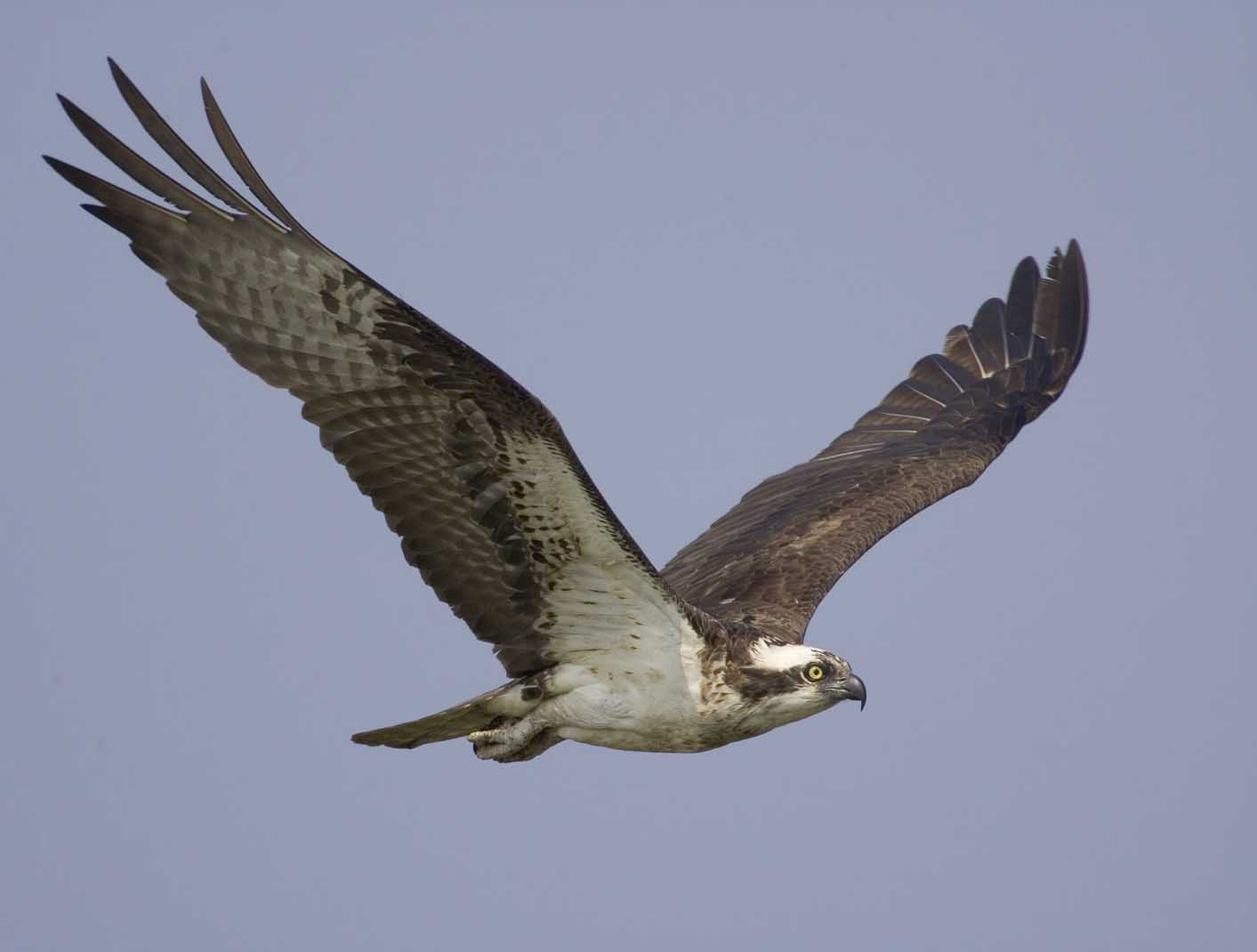 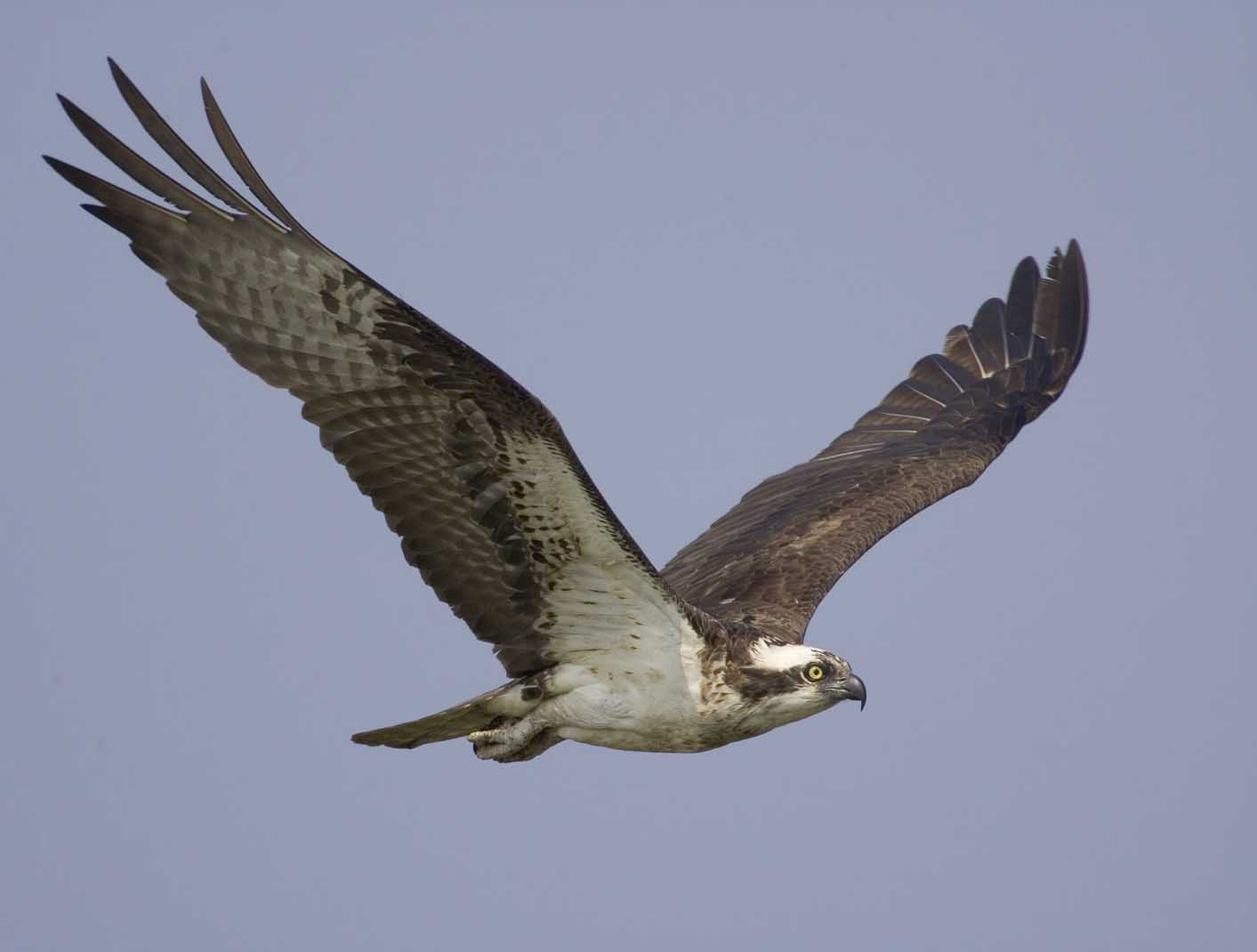 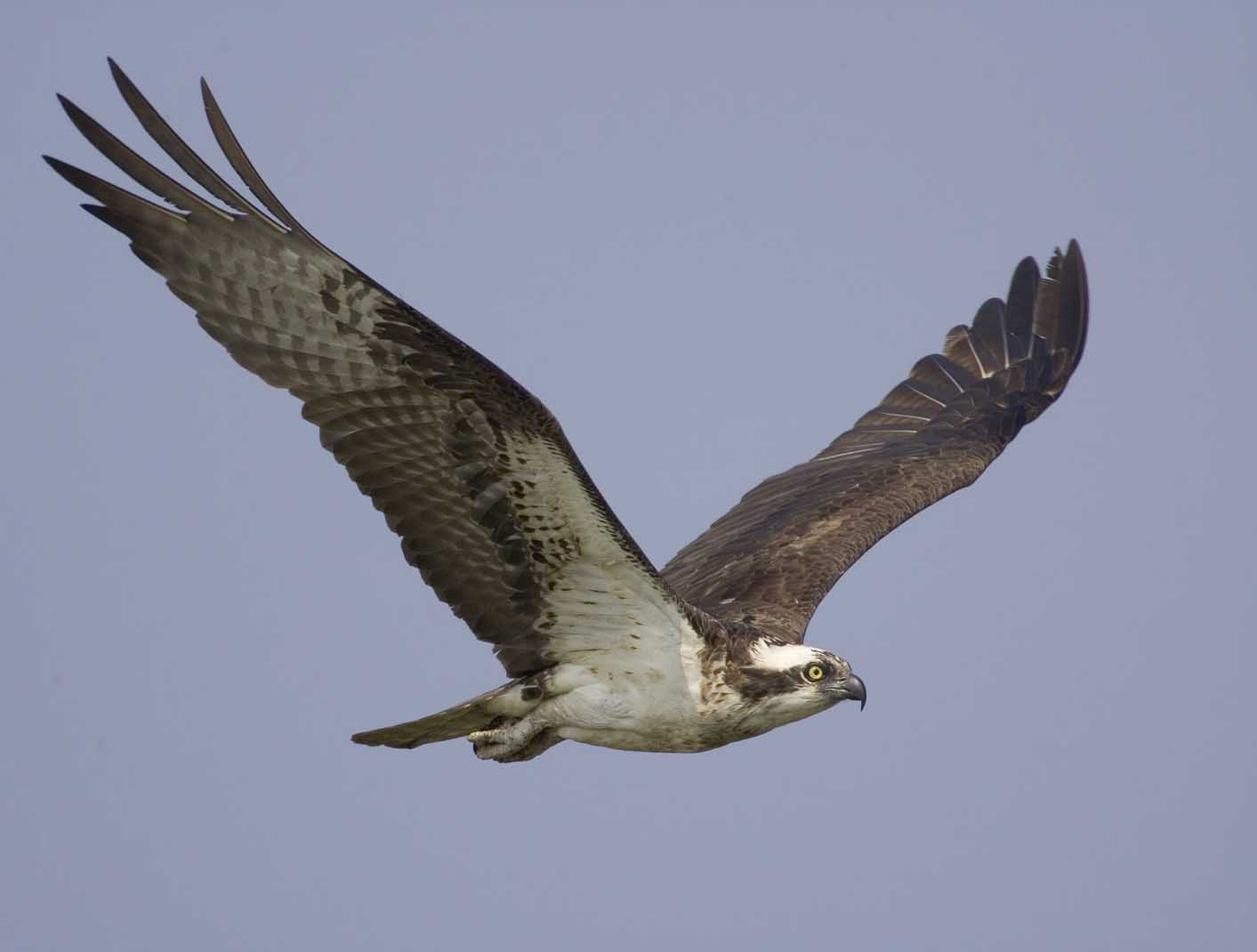 Nothing else has that white crown and dark face
And if you could feel the underside of the toes, you would feel the spiny spicules that aid in holding slippery fish
Osprey; Pandionidae; Accipitriformes
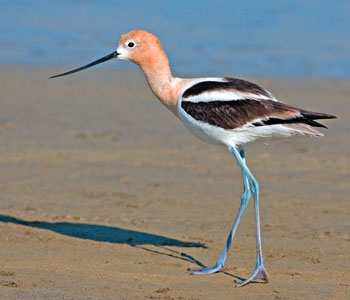 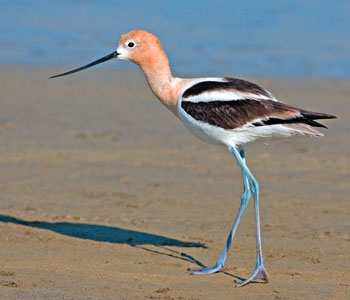 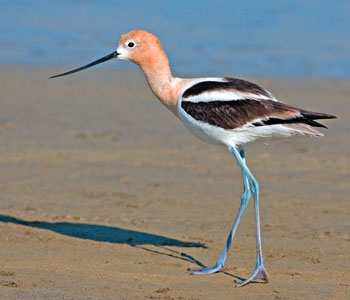 American Avocet; Recurvirostridae; Charadriiformes
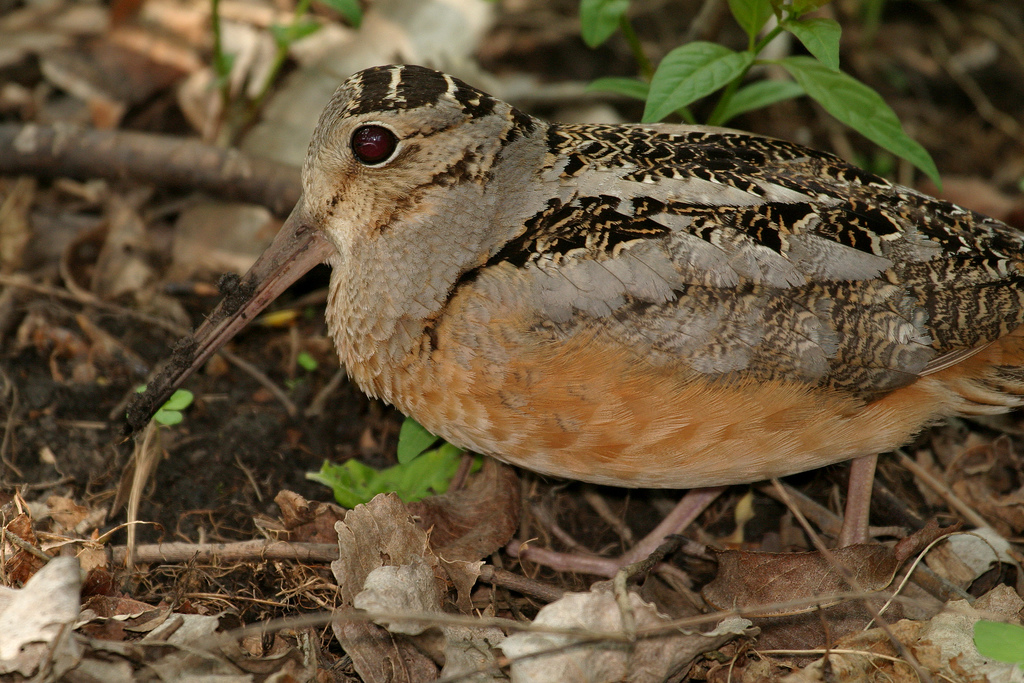 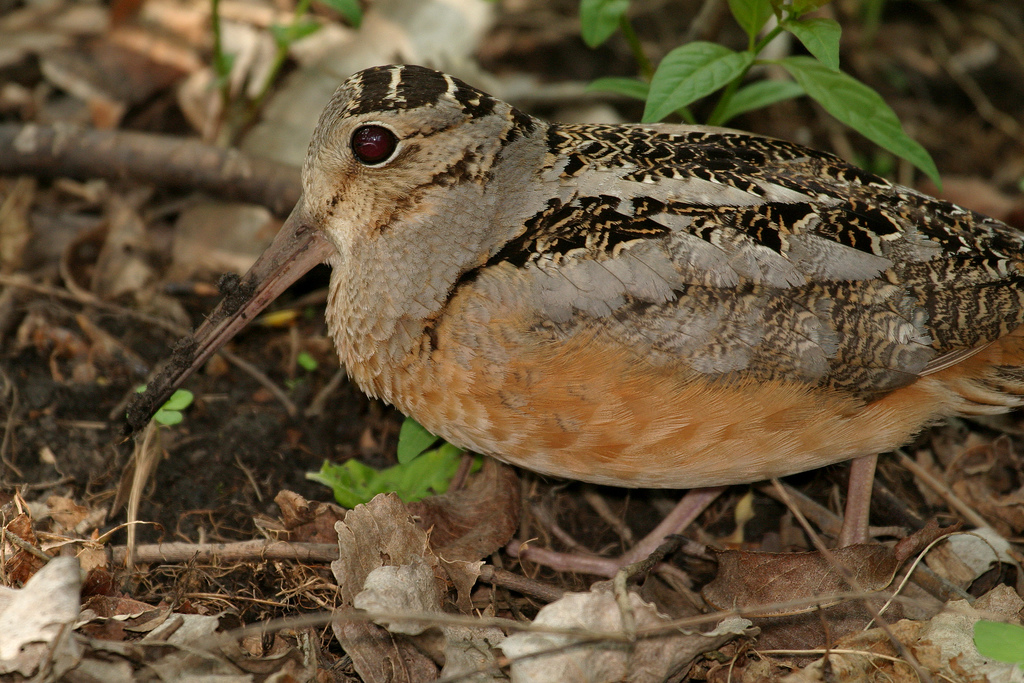 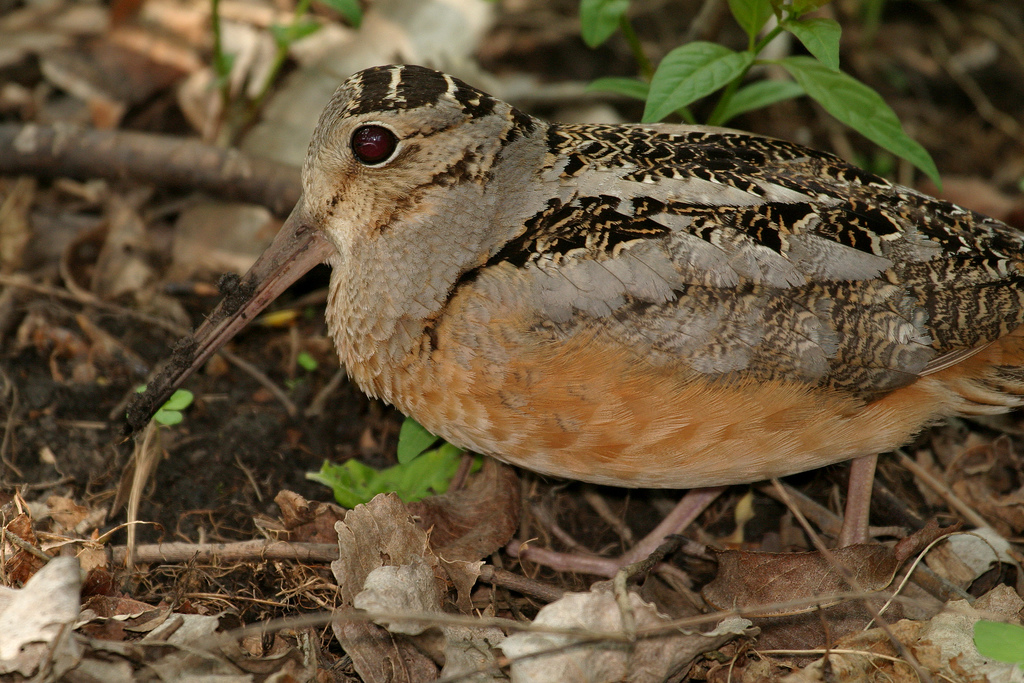 Stripes on crown perpendicular to body axis; short legs, rufous belly.  Note, by the way, the big eyes = nocturnal
American Woodcock; Scolopacidae; Charadriiformes
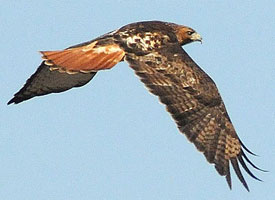 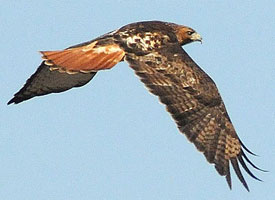 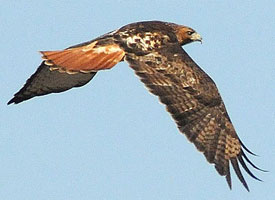 That bright orange-brown tail with narrow brownish band at tip is diagnostic.
Red-tailed Hawk; Accipitridae; Accipitriformes
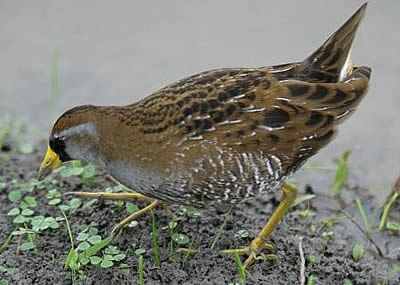 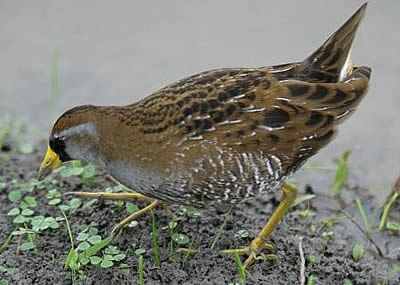 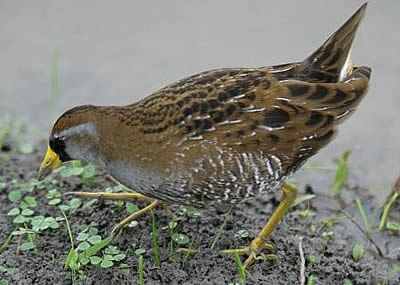 Distinctive face pattern; bill shape like a gallinule or coot
Sora; Rallidae; Gruiformes
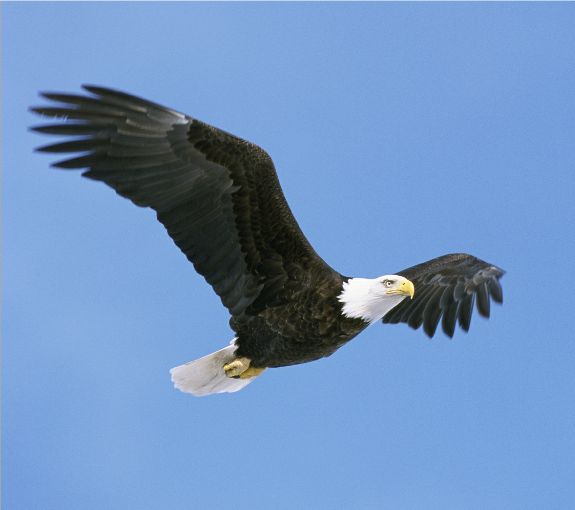 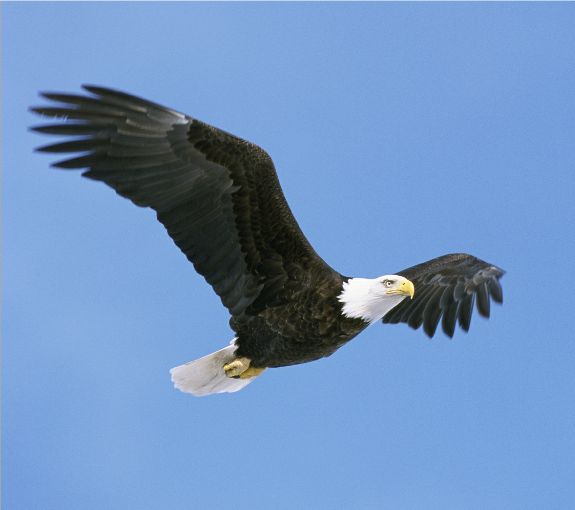 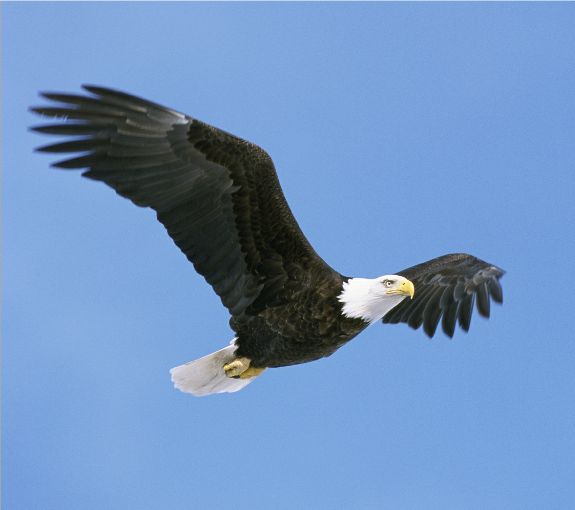 Any other birds with all-white tails and big feet?
Bald Eagle; Accipitridae; Accipitriformes
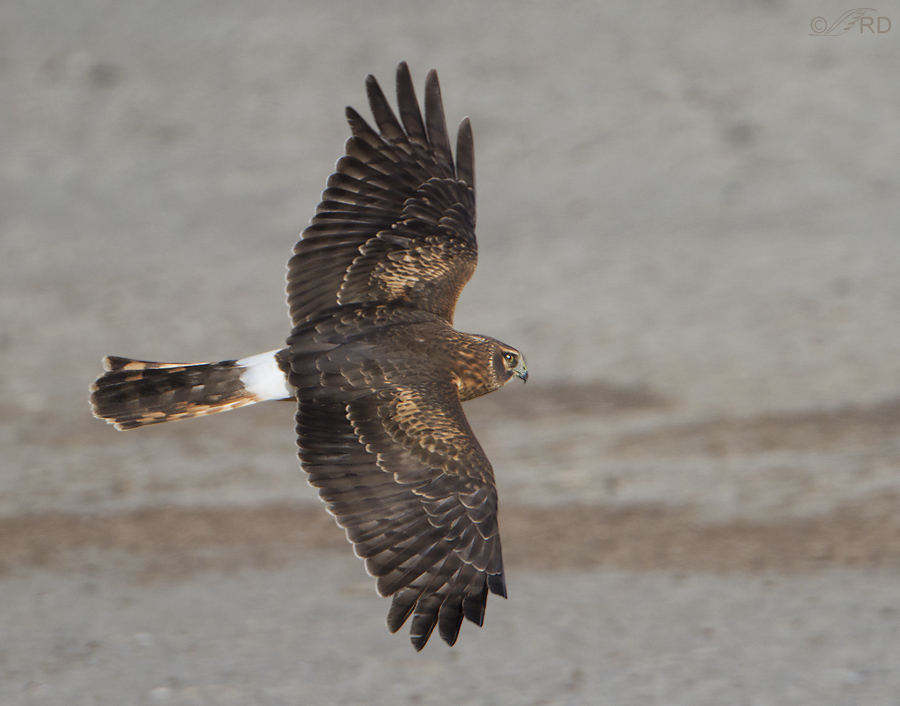 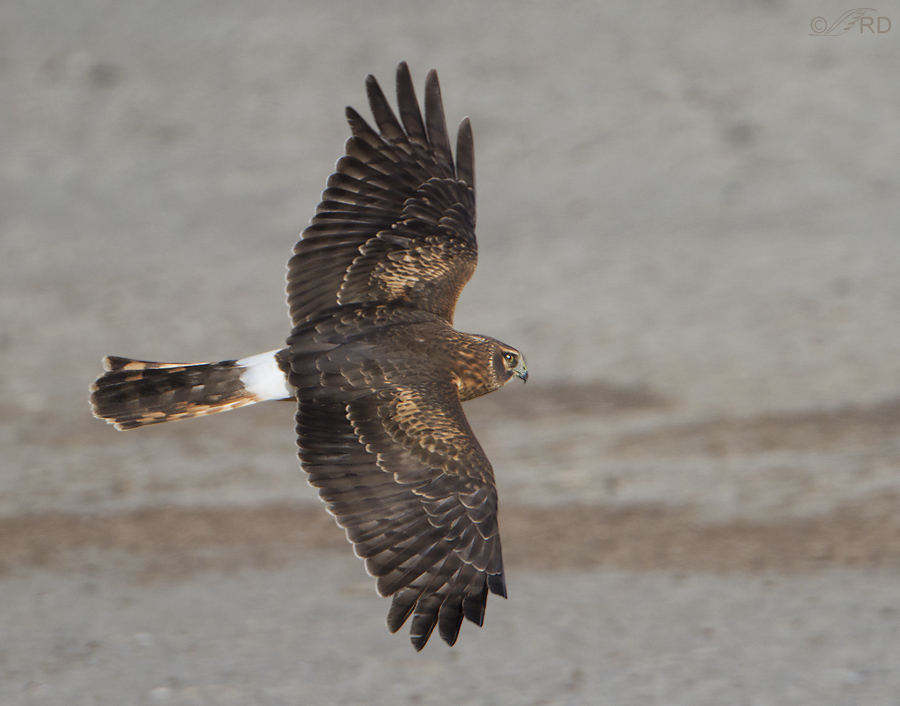 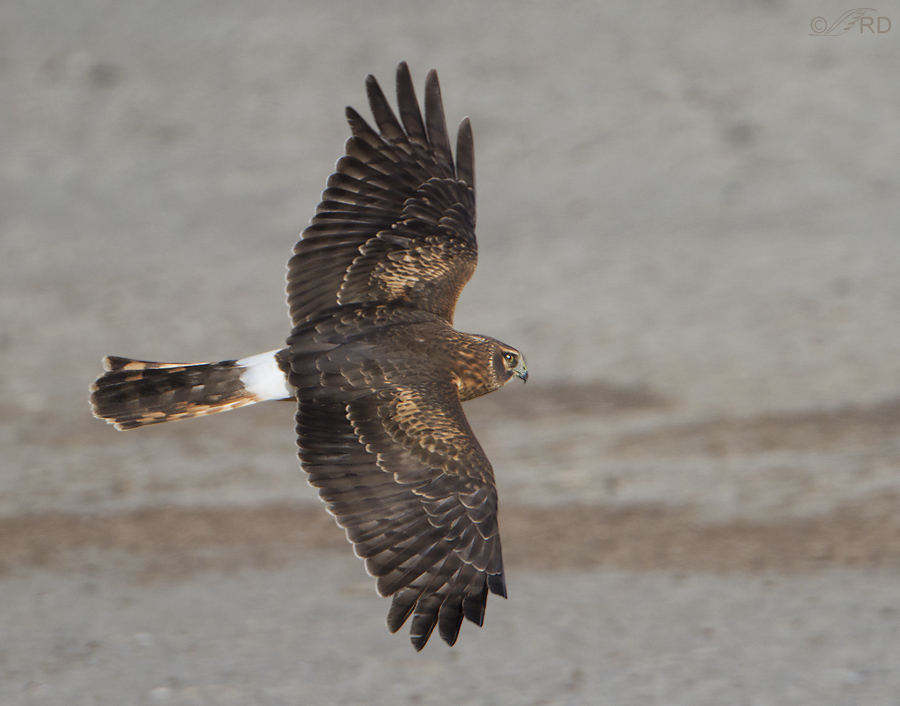 White uppertail coverts on tail with dull banding is diagnostic.  Beware that rest of plumage highly variable due to age and sex differences
Northern Harrier; Accipitridae; Accipitriformes
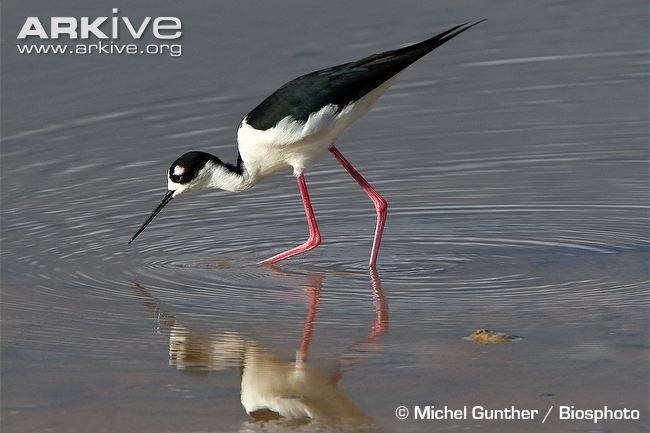 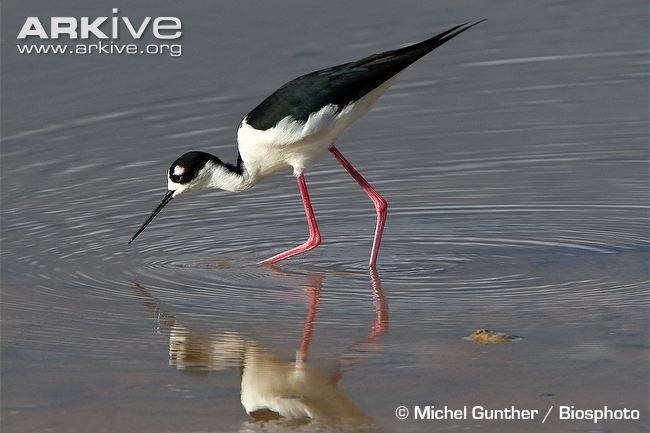 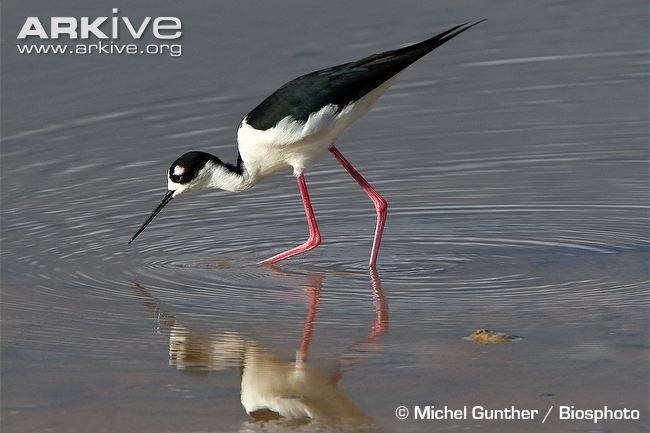 Black-necked Stilt; Recurvirostridae; Charadriiformes
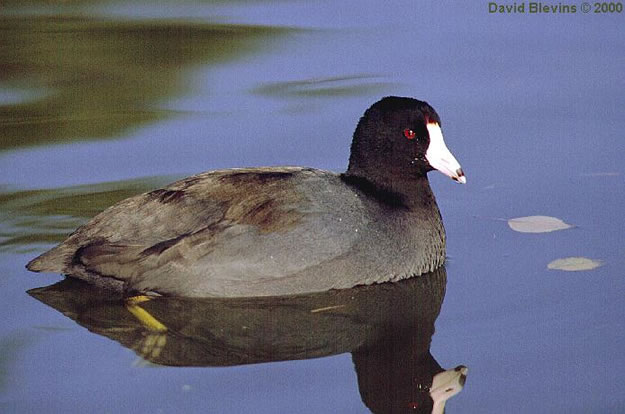 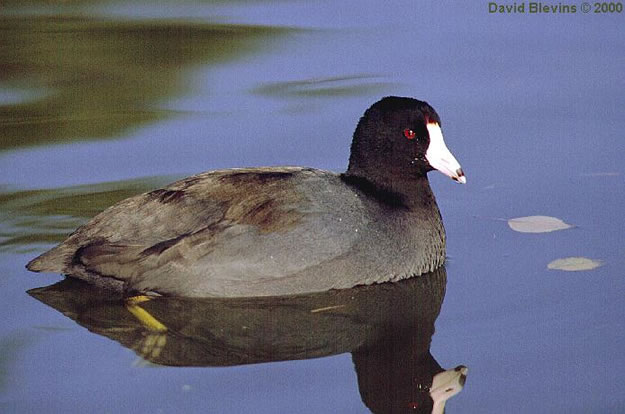 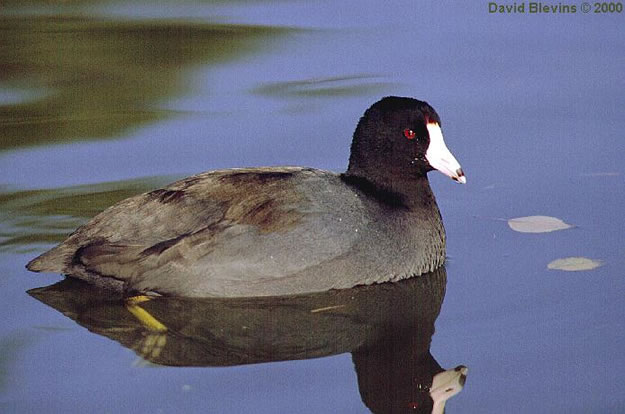 Only species with mostly pale bill rising high on forehead
American Coot; Rallidae; Gruiformes
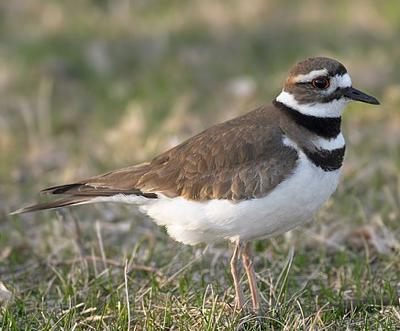 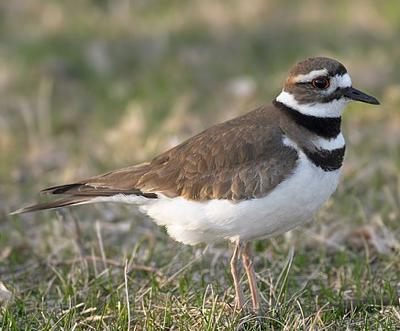 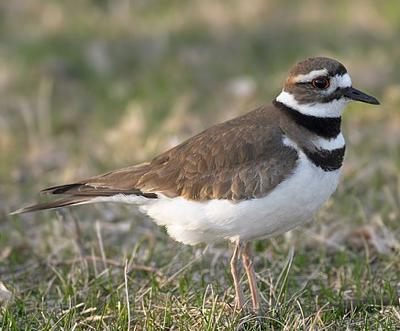 Two breast bands …
Killdeer; Charadriidae; Charadriiformes
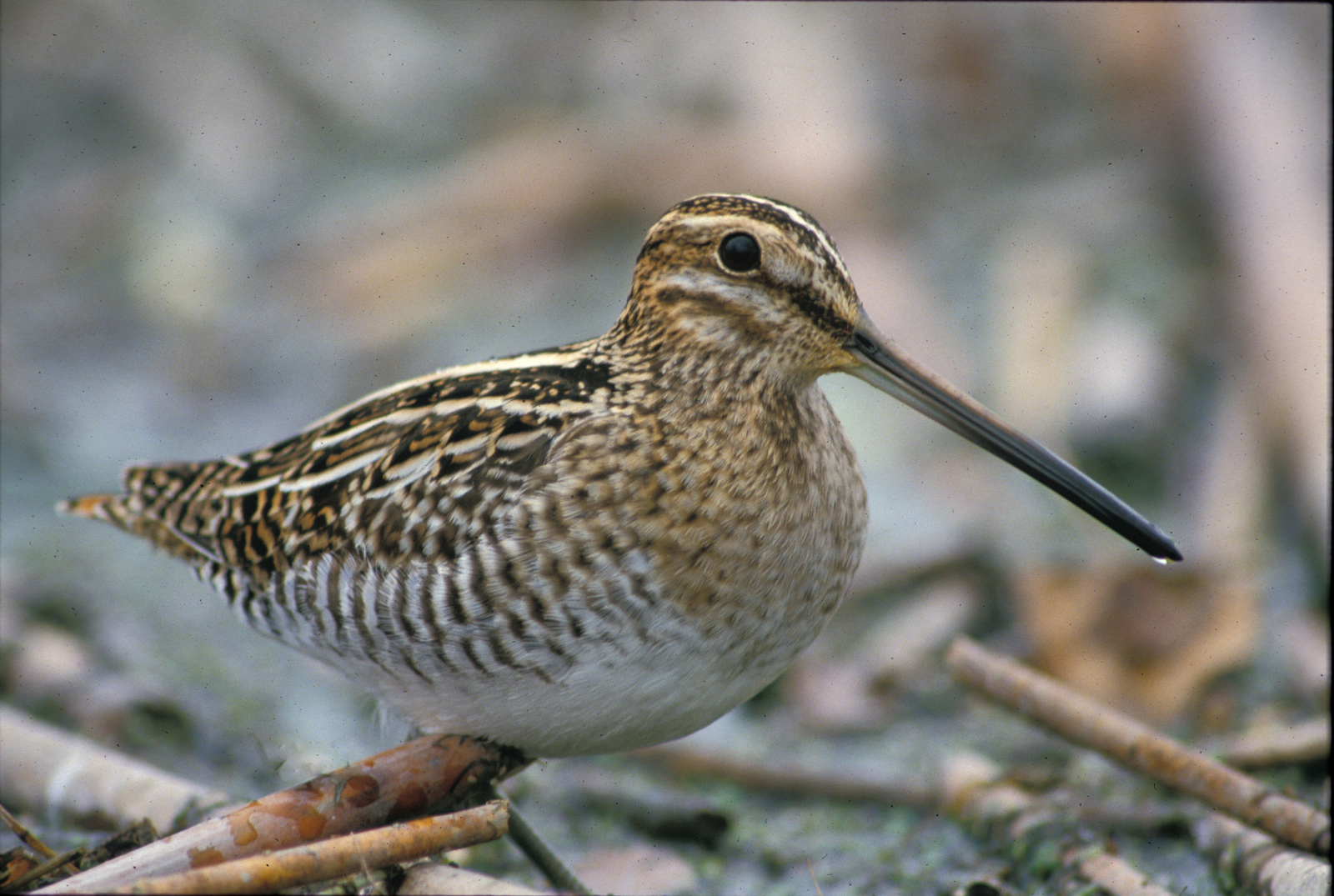 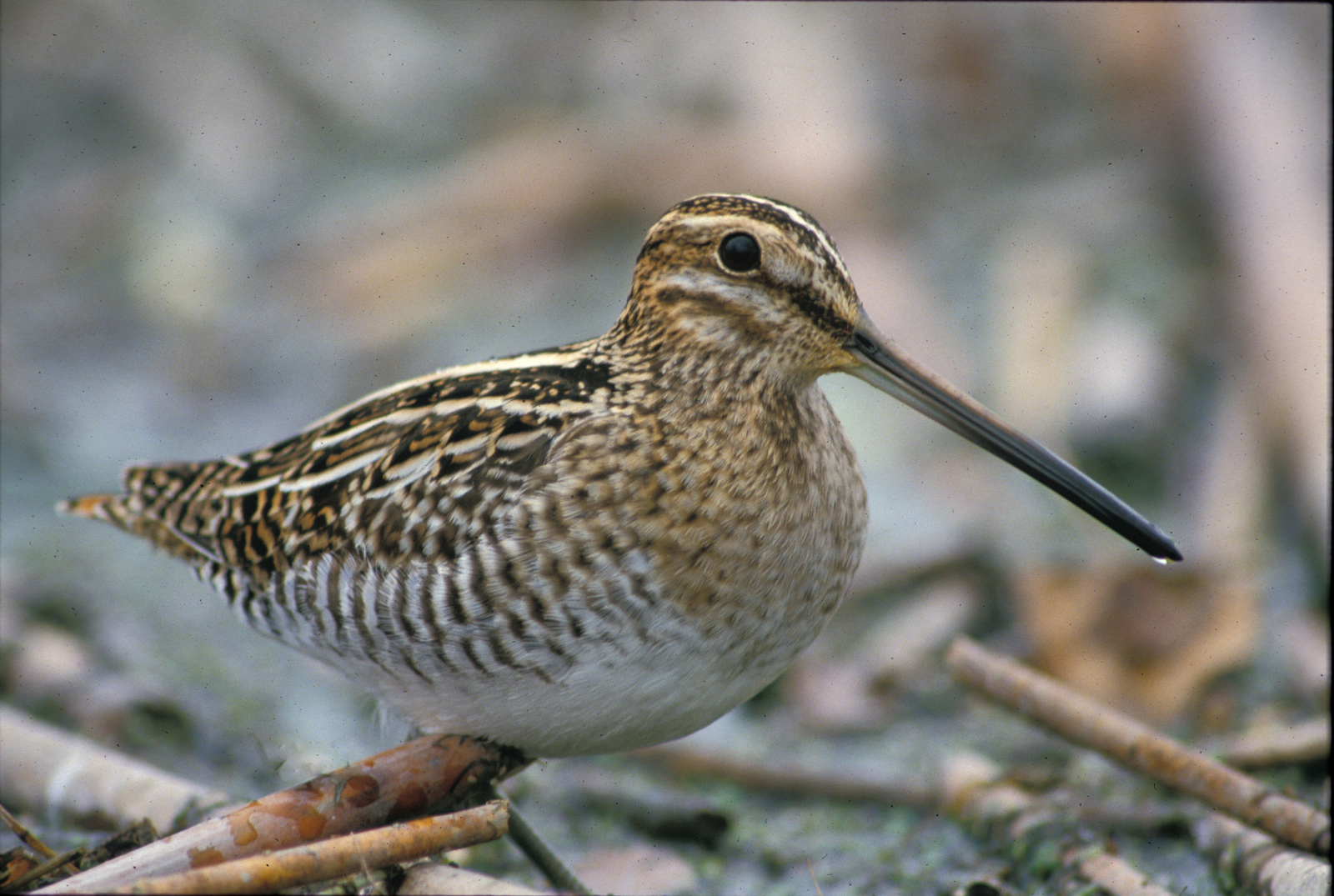 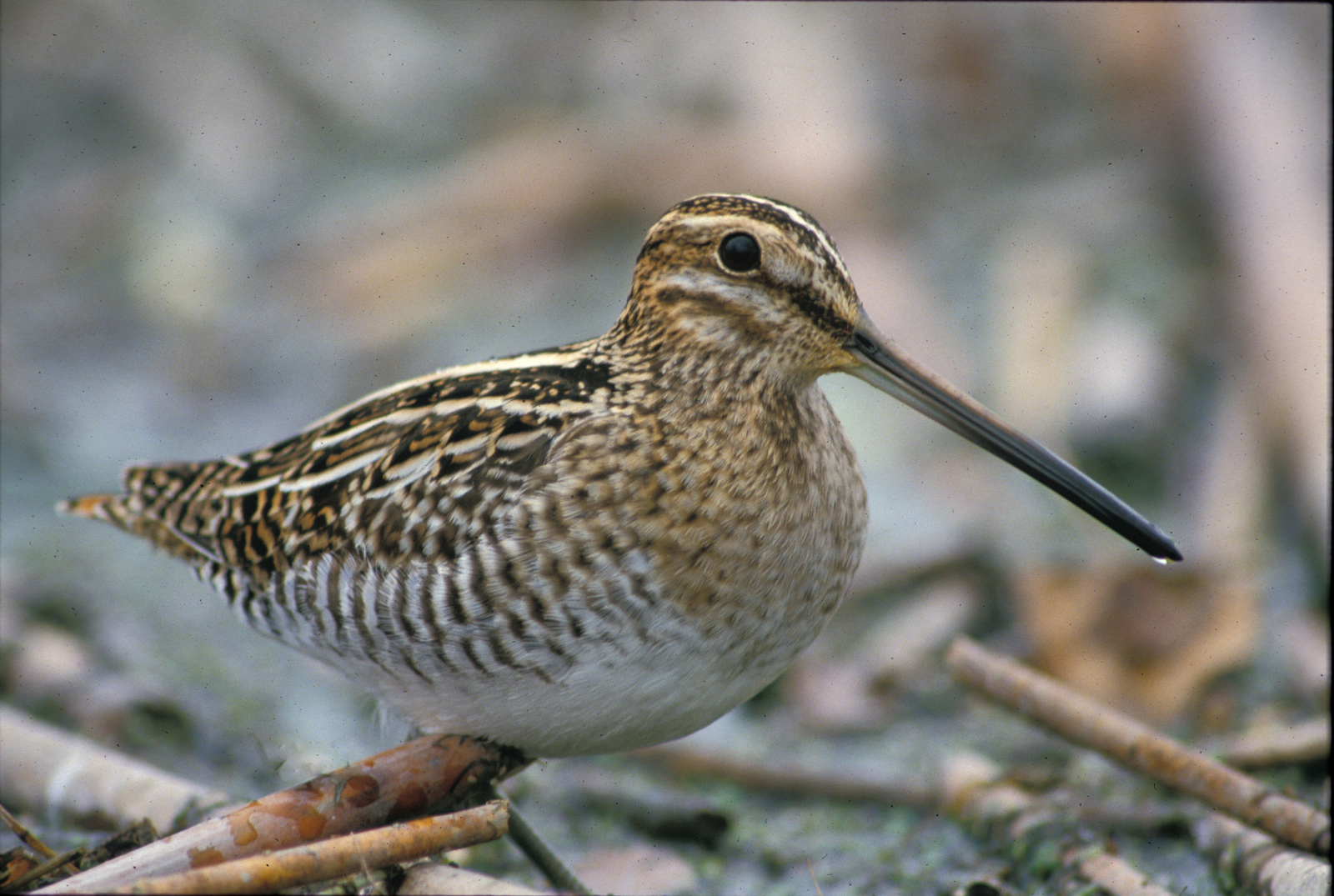 Conspicuous head and back stripes; extremely long bill; strongly banded sides and flanks
Wilson’s Snipe; Scolopacidae; Charadriiformes
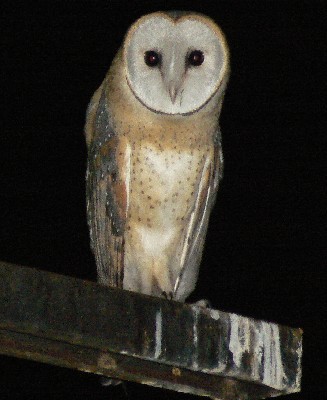 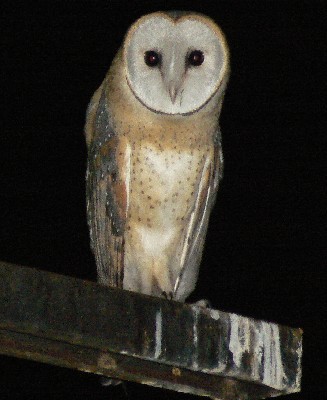 [Speaker Notes: Barn Owl, Tytonidae, Strigiformes.  Anything else with that pale breast with dark spots?]
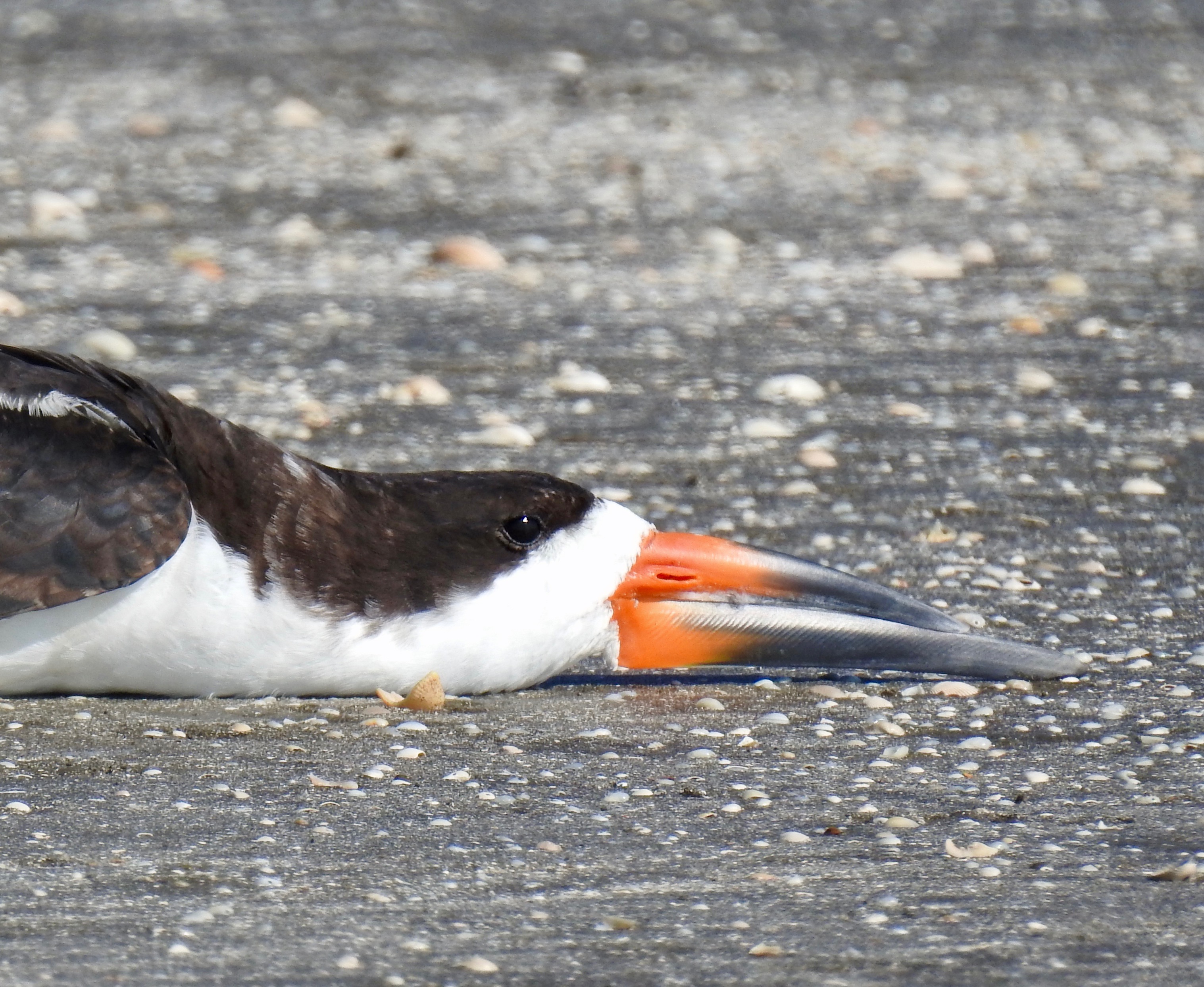 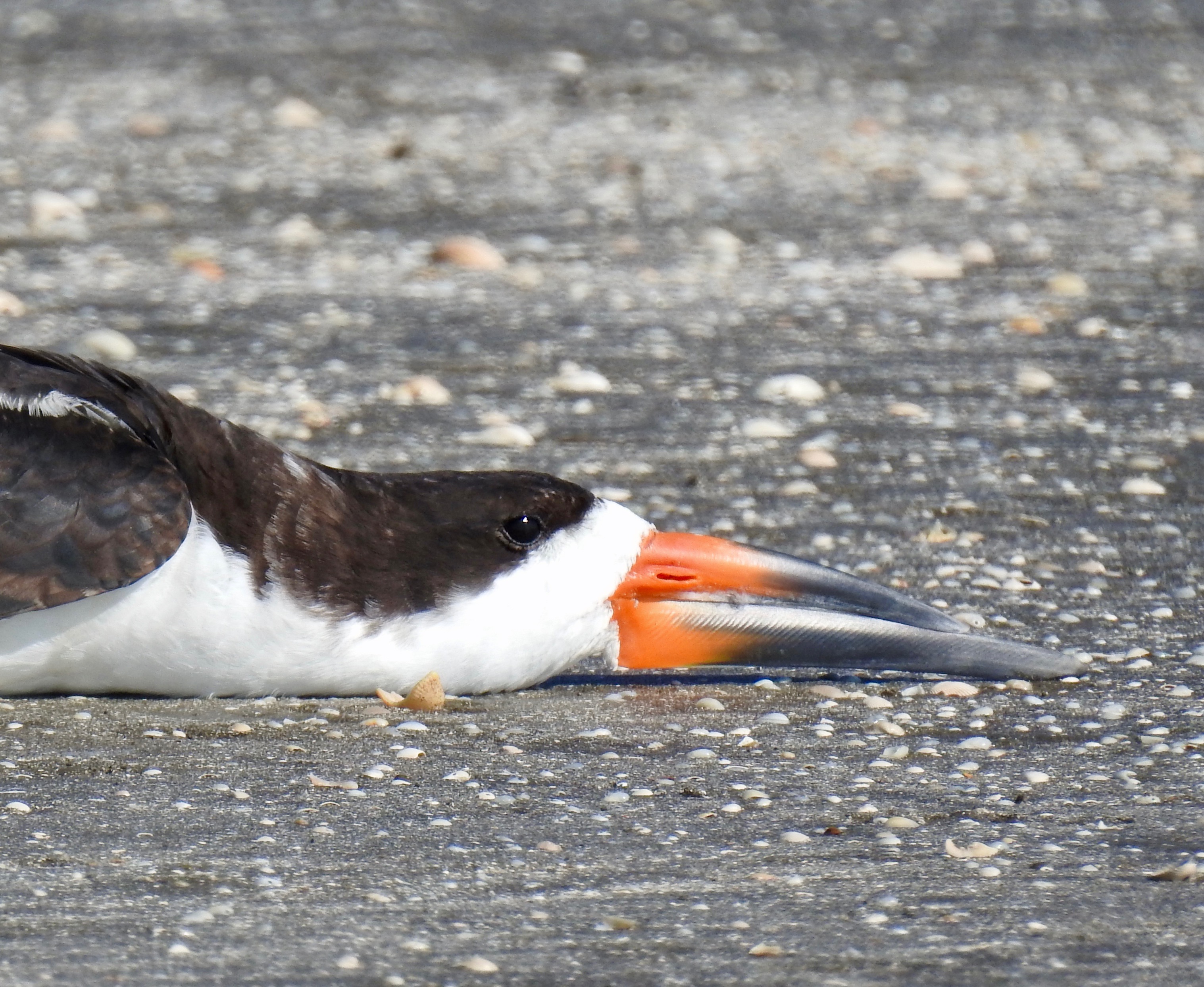 [Speaker Notes: Black Skimmer, Rynchopidae, Charadriiformes.  Only bird with longer lower mandible than upper.]
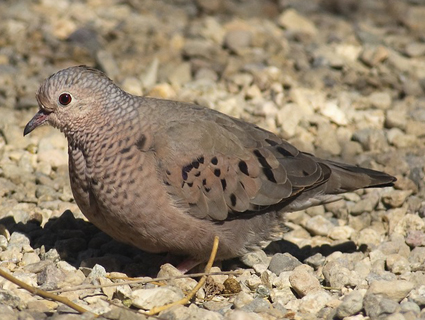 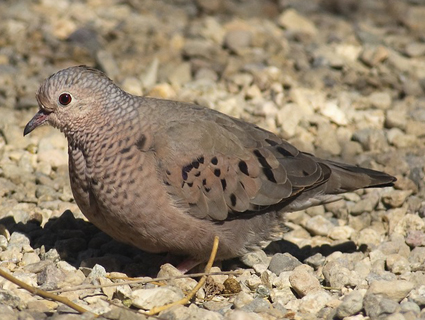 [Speaker Notes: Common Ground Dove, Columbidae, Columbiformes.  Scalloped pattern on neck and nape; lacks bars on back of Inca Dove.  No prominent dark marks in face like White-winged or Mourning, but in the hand, the dramatically smaller size should keep you away from anything but Inca Dove.]
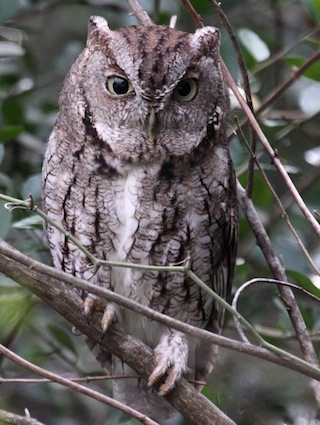 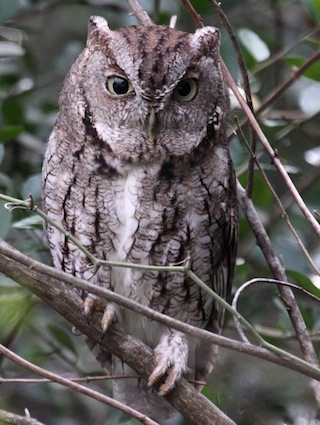 [Speaker Notes: Eastern Screech-Owl, Strigidae, Strigiformes.  Note the unique pattern of markings on the underparts.  Caution: the head tufts are typically flattened against the head in study skins.]
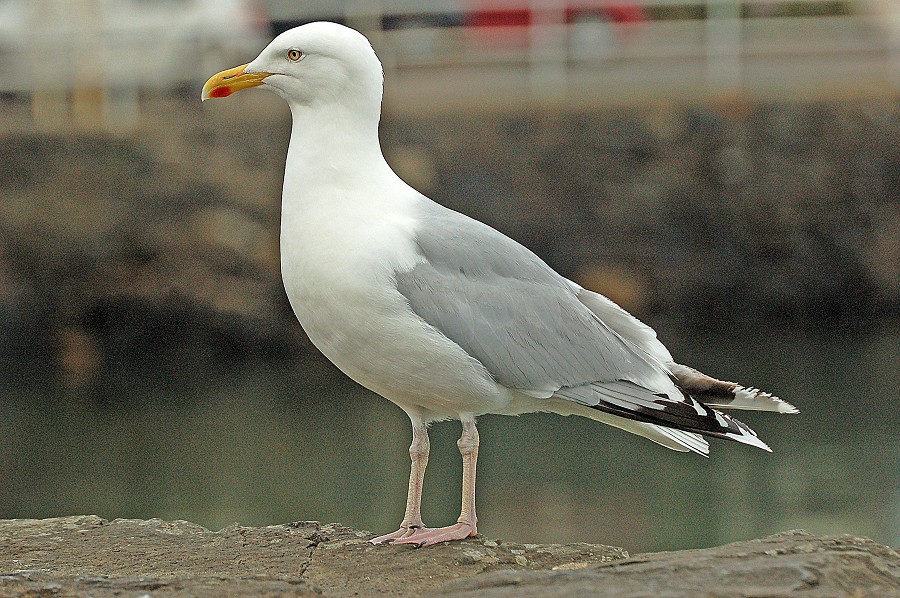 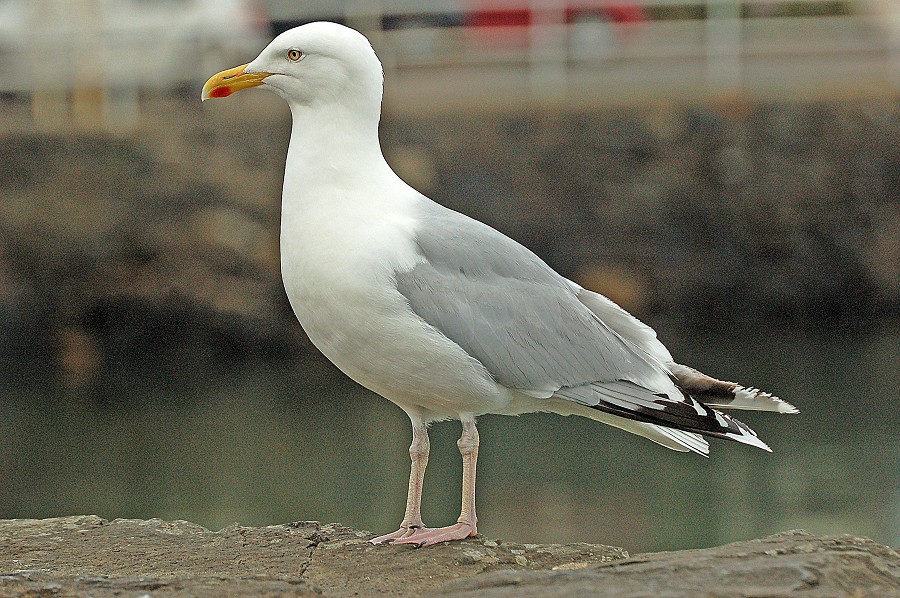 [Speaker Notes: Herring Gull (adult), Laridae, Charadriiformes.  Gull-shaped bill with red spot mostly on lower mandible = Herring.  Caution: the red color typically fades badly in specimens, but the location of the spot still diagnostic.]
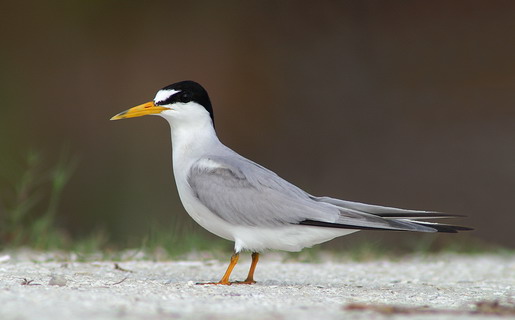 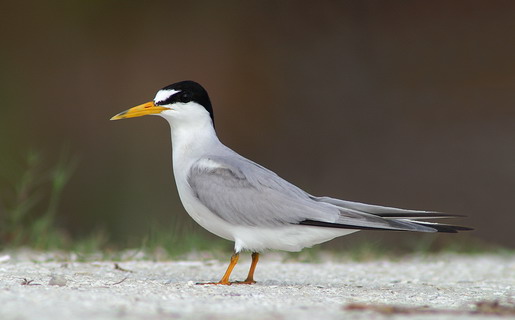 [Speaker Notes: Least Tern, Laridae, Charadriiformes:  Only tern with white forehead and dark line through lores.  Very small.]
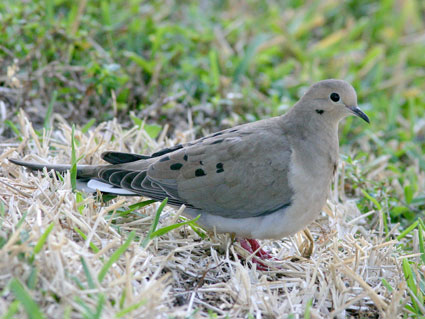 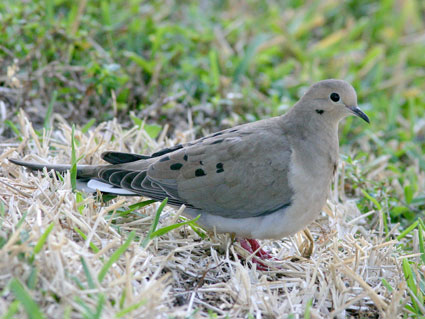 [Speaker Notes: Mourning Dove, Columbidae, Columbiformes: black spot in lower face, no white wing patch, no collar on nape.]
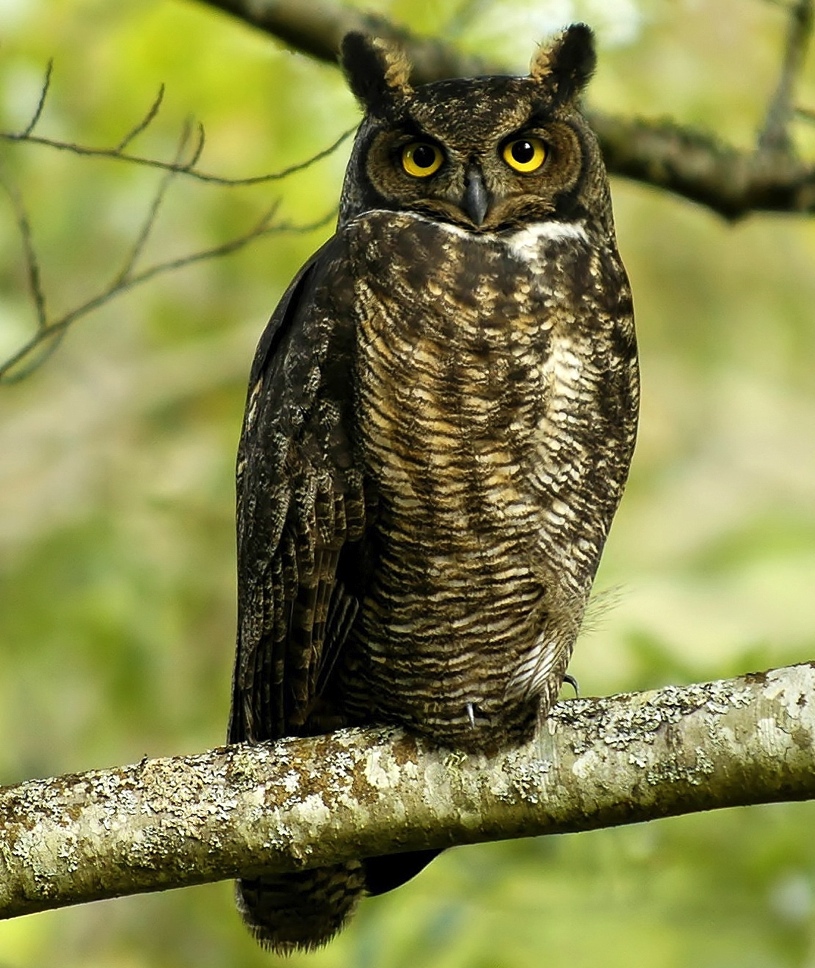 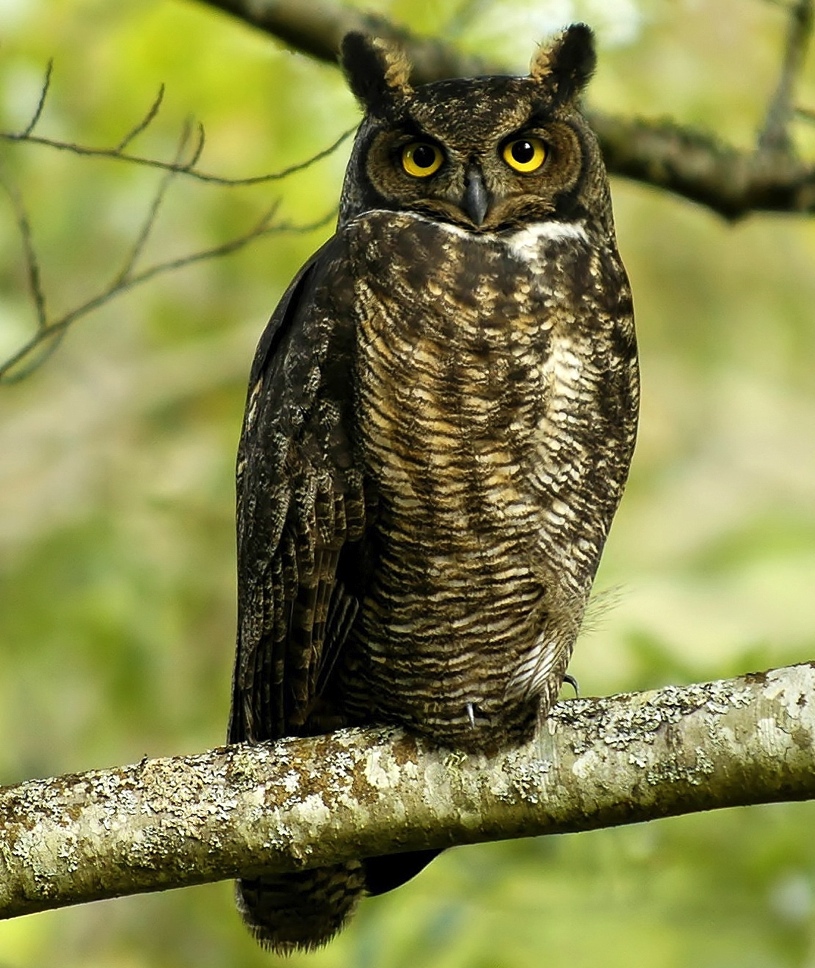 [Speaker Notes: Great Horned Owl, Strigidae, Strigiformes.  Distinctive pattern on breast, typically with narrow white extreme upper breast/neck.]
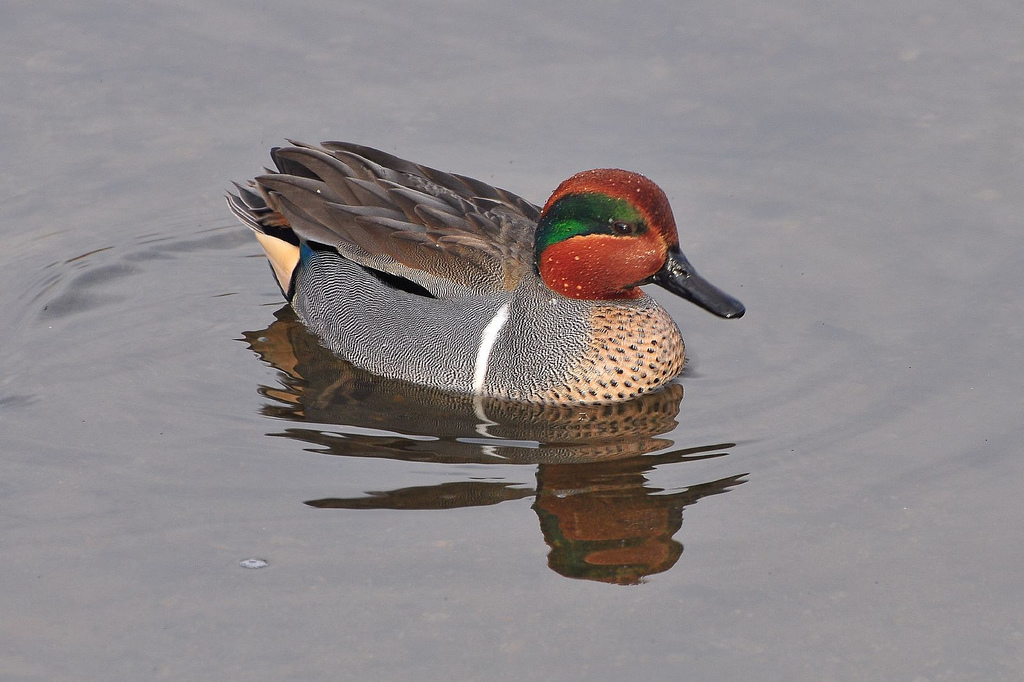 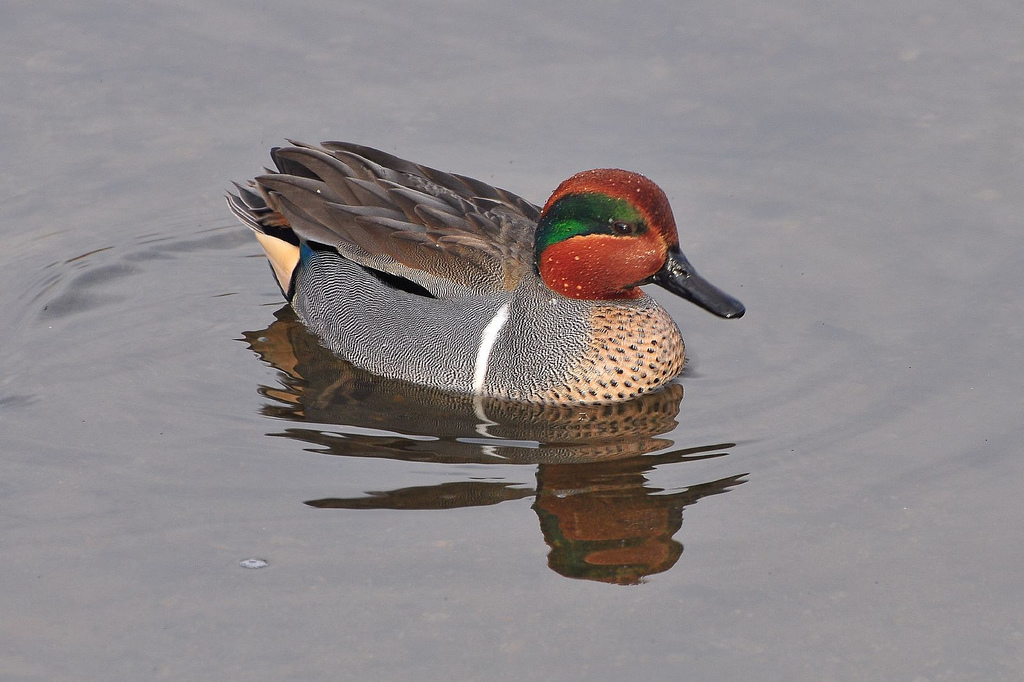 Green-winged Teal; 
Anatidae; Anseriformes
Green face patch on reddish-chestnut head unique.  Warning = that white mark on the sides of the breast sometimes hard to see in study skins
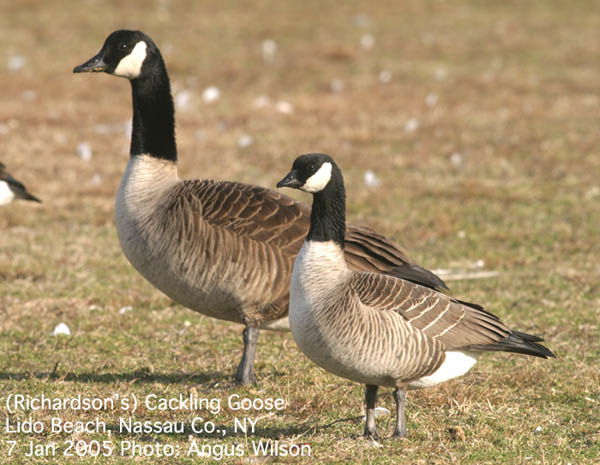 Two species!
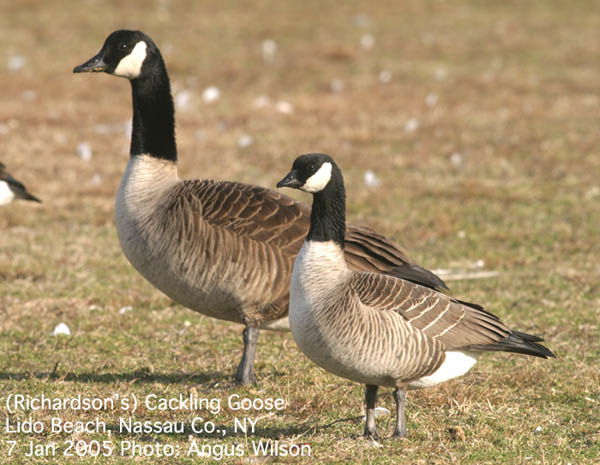 Canada Goose and Cackling Goose; Anatidae; Anseriformes
Check out the difference in bill shape: Cackling is disproportionately shorter, more triangular
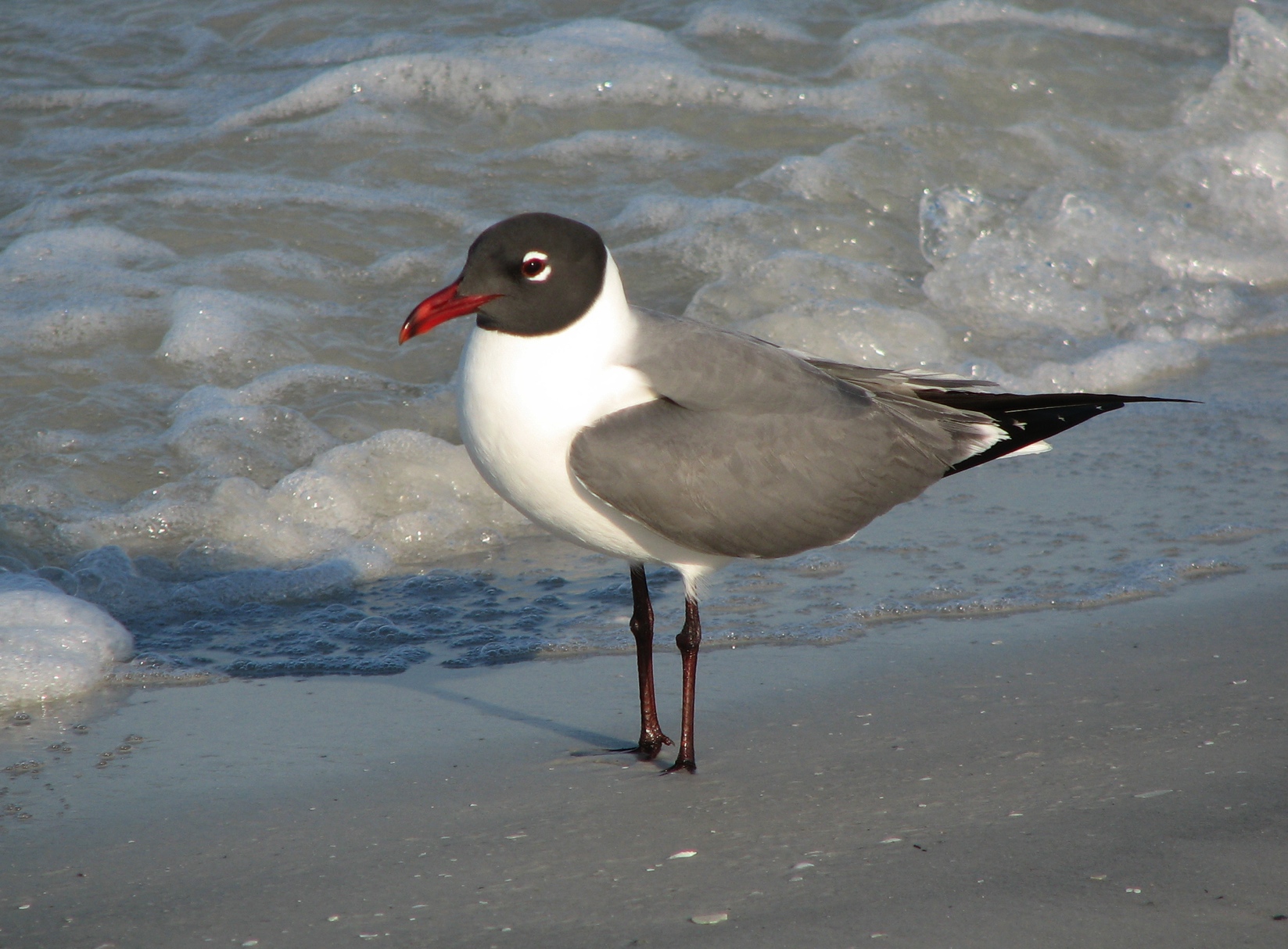 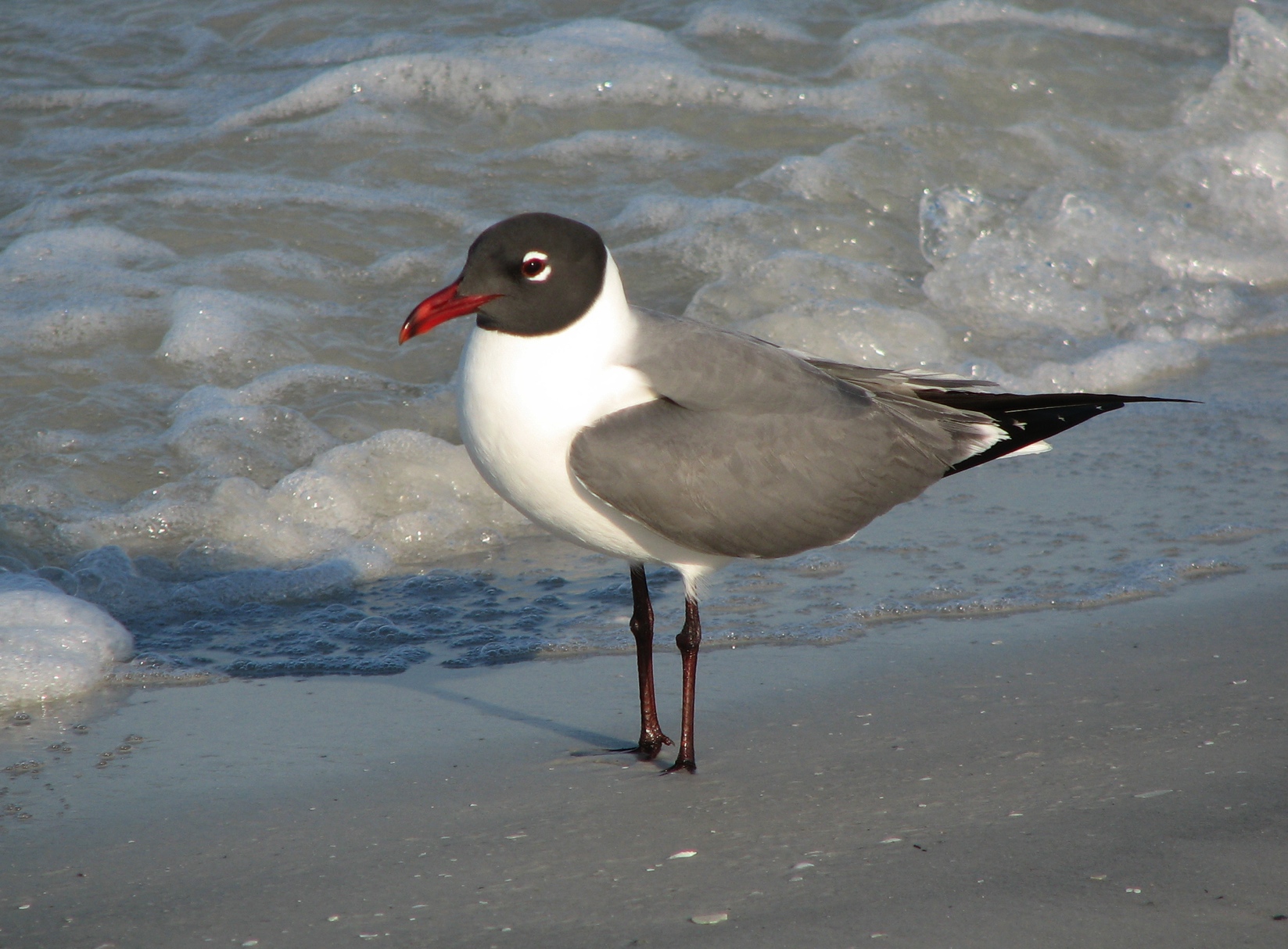 [Speaker Notes: Laughing Gull, Laridae, Charadriiformes.  Only gull (note the bill) with dark head.]
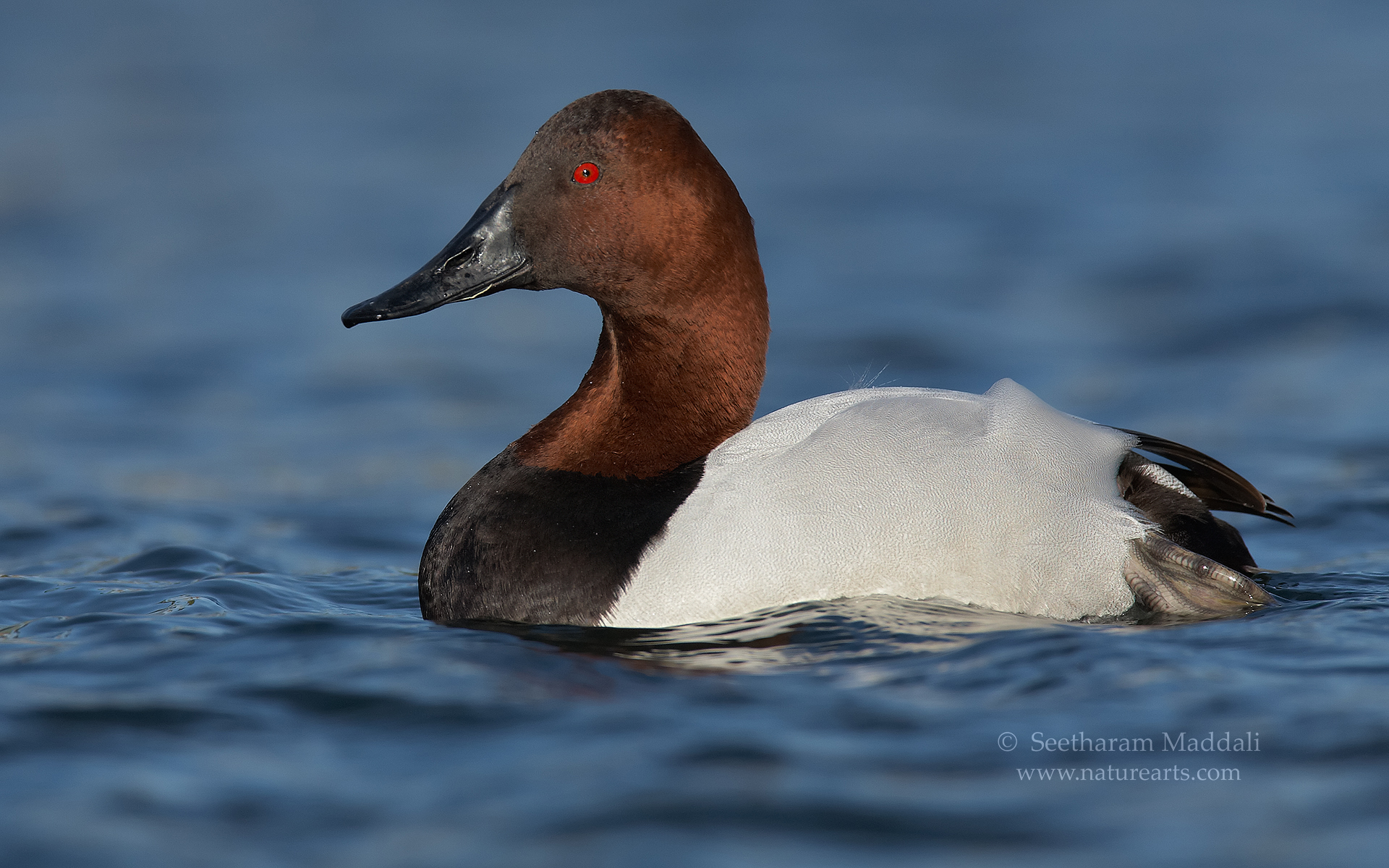 Reddish head, white back, black breast
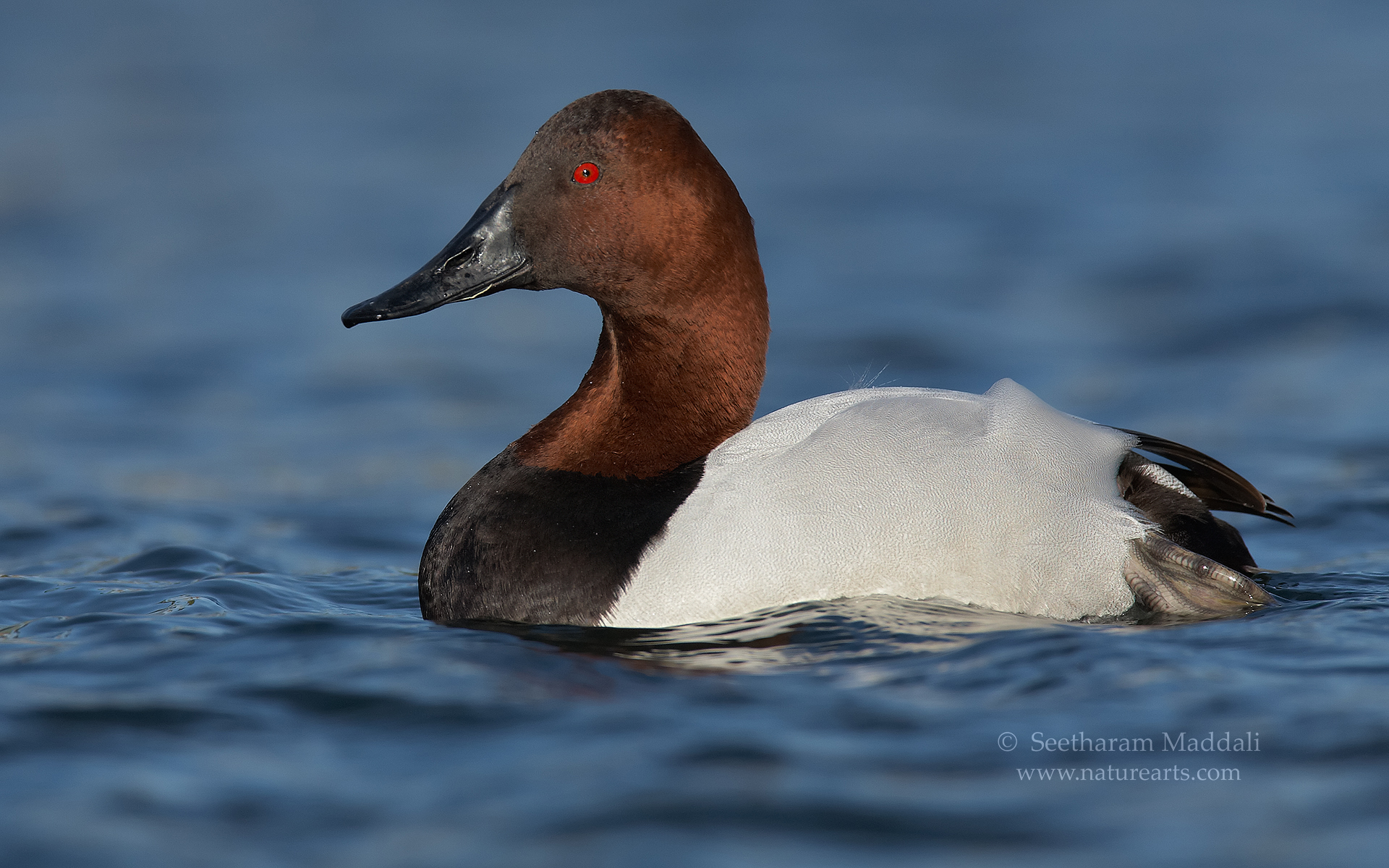 Canvasback; Anatidae; Anseriformes
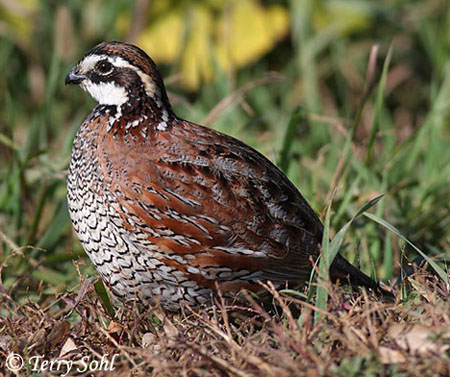 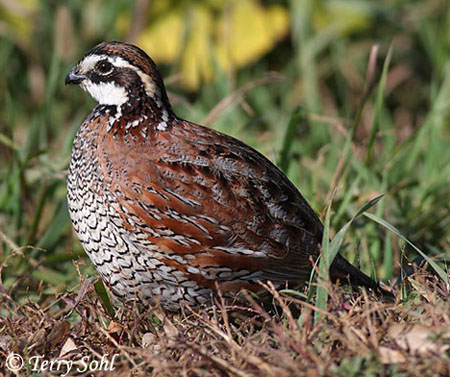 Unmistakable; those wavy dark markings on the breast and belly are distinctive
Northern Bobwhite; Odontophoridae; Galliformes
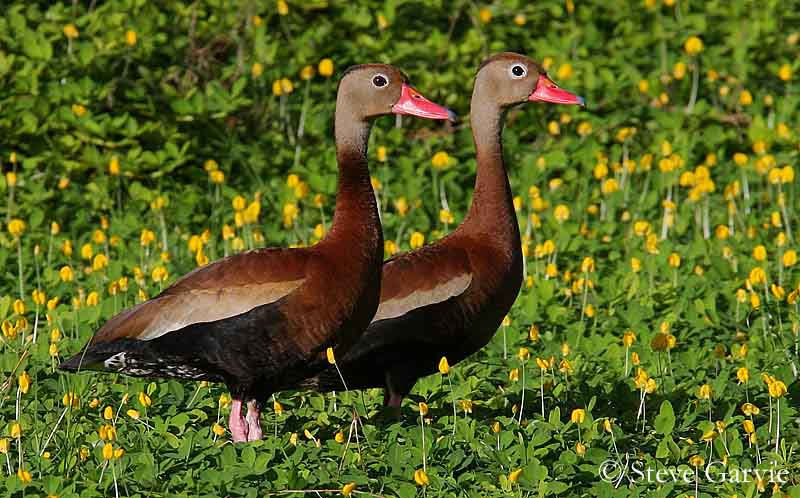 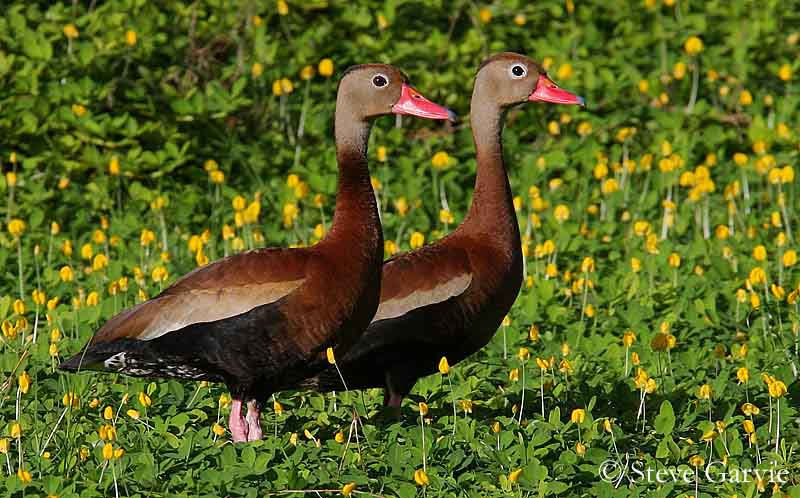 Black-bellied Whistling-Duck; Anatidae; Anseriformes
No other duck has plain face and solid black belly
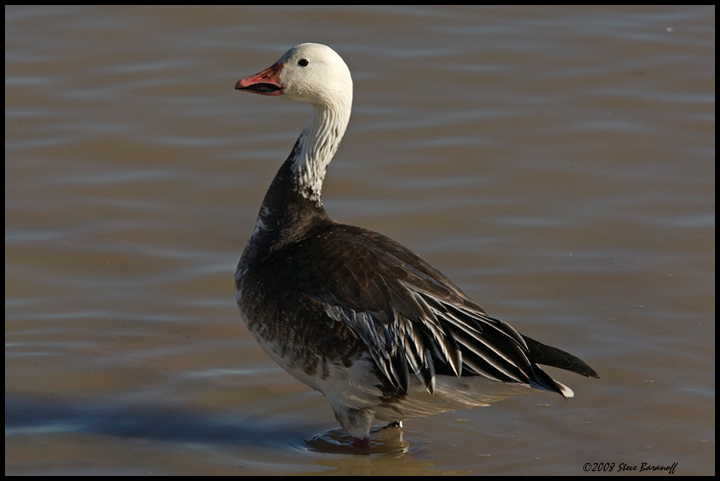 Tough one!
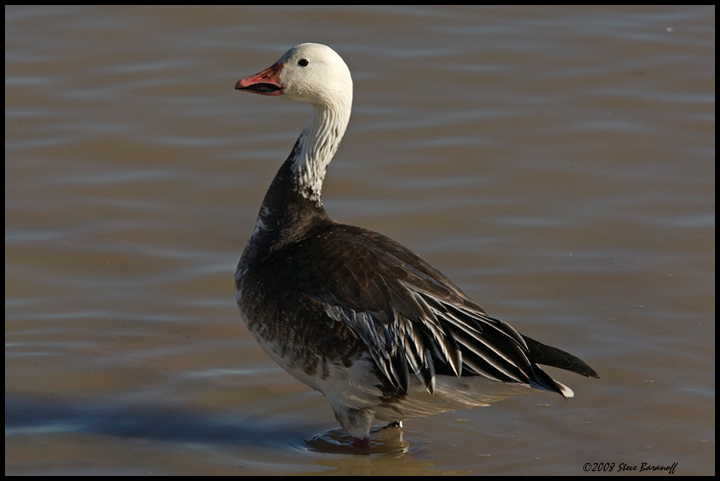 Snow Goose (blue phase); Anatidae; Anseriformes
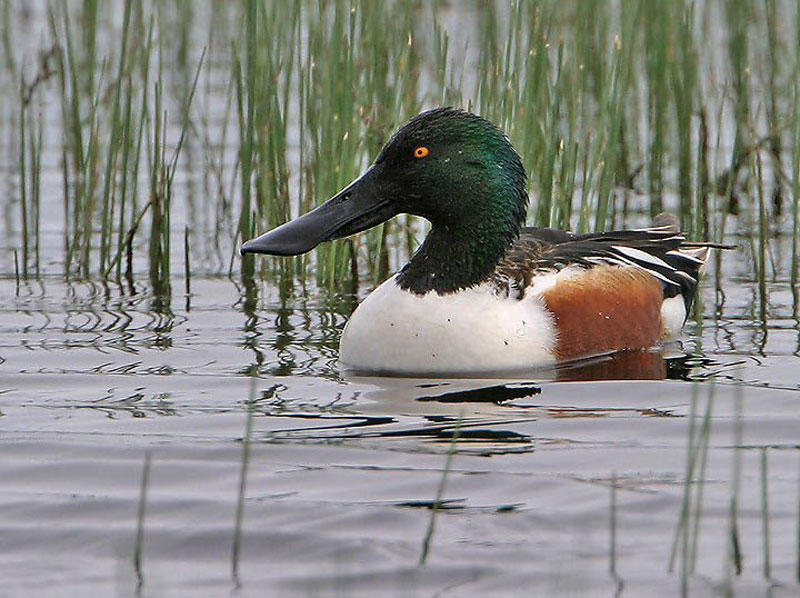 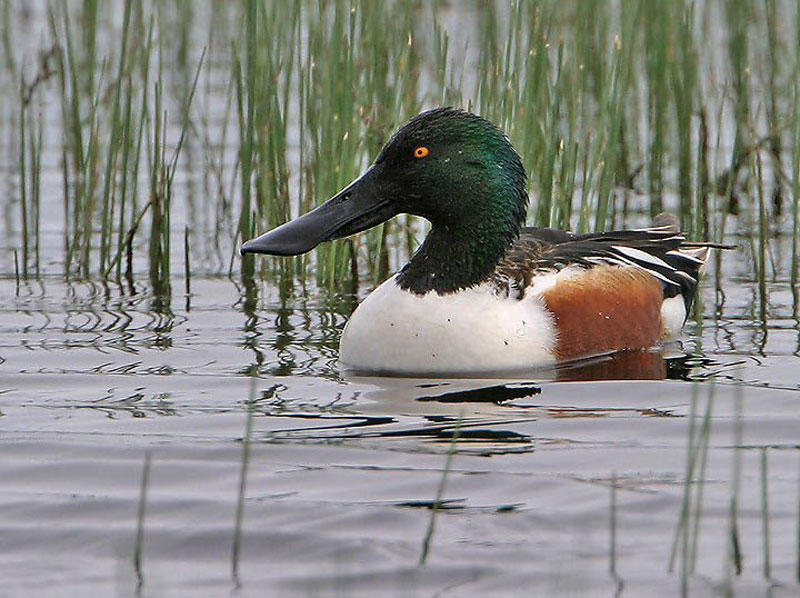 Expanded bill tip diagnostic
Northern Shoveler; Anatidae; Anseriformes
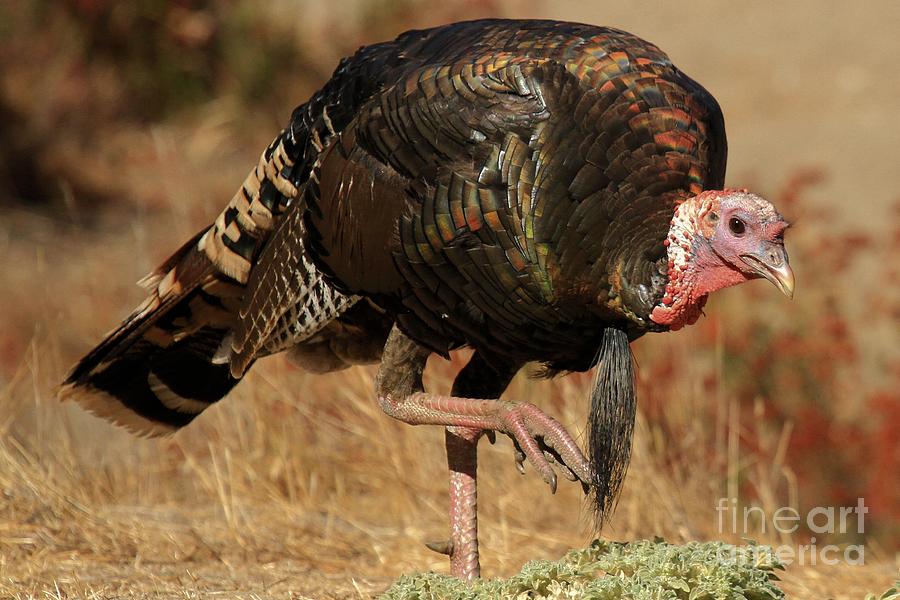 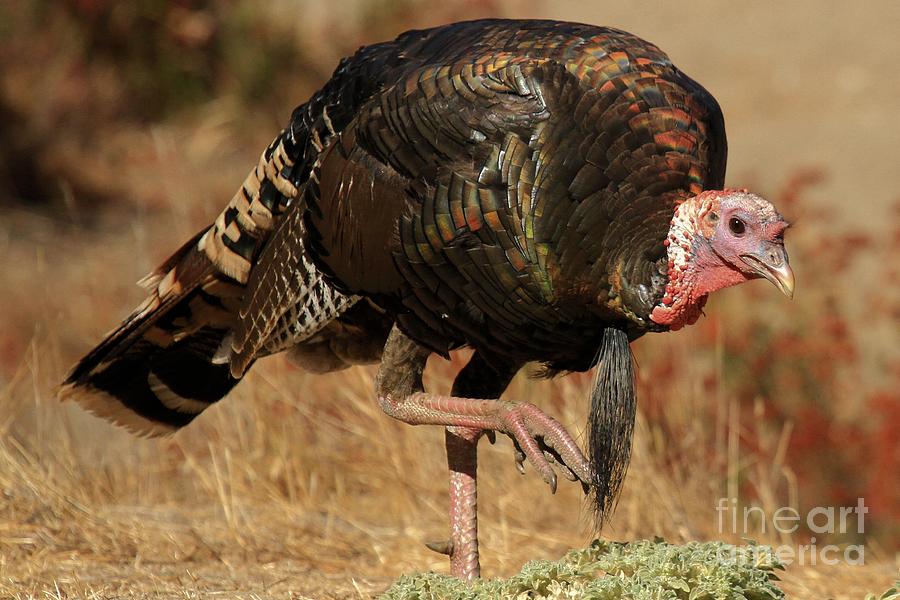 Nothing else has those colors and patterns on the back or wings
Wild Turkey; Phasianidae; Galliformes
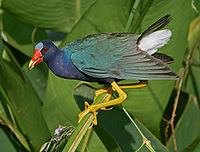 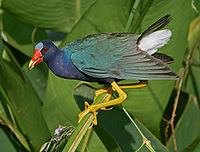 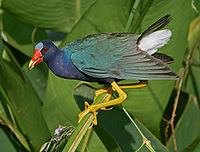 All you really have to see is the blue-green wings and white undertail coverts
Purple Gallinule; Rallidae; Gruiformes
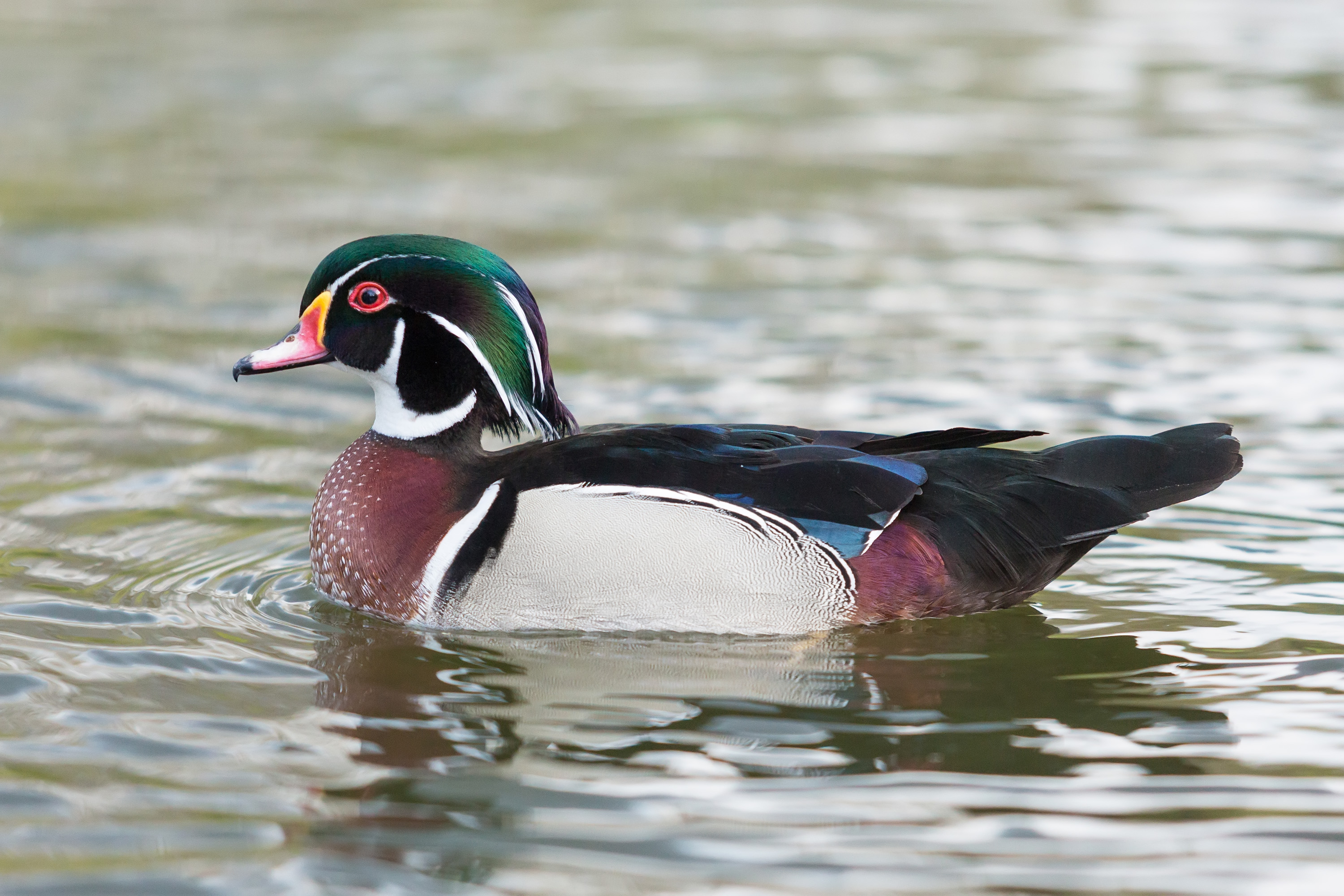 What else could it be?
Wood Duck; Anatidae; Anseriformes
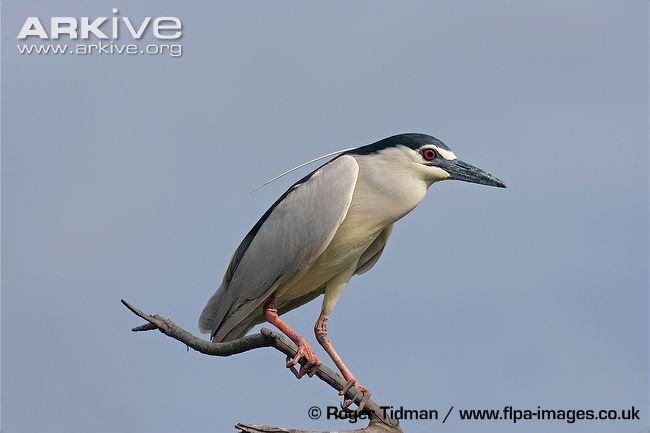 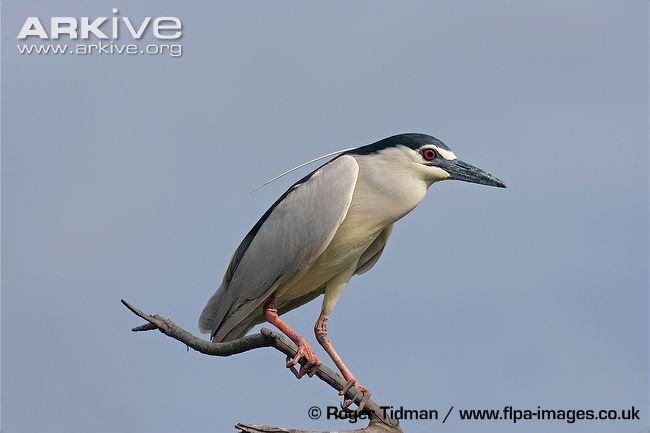 The only heron with a black crown and back, clean whitish underparts
Black-crowned Night Heron; Ardeidae; Pelecaniformes
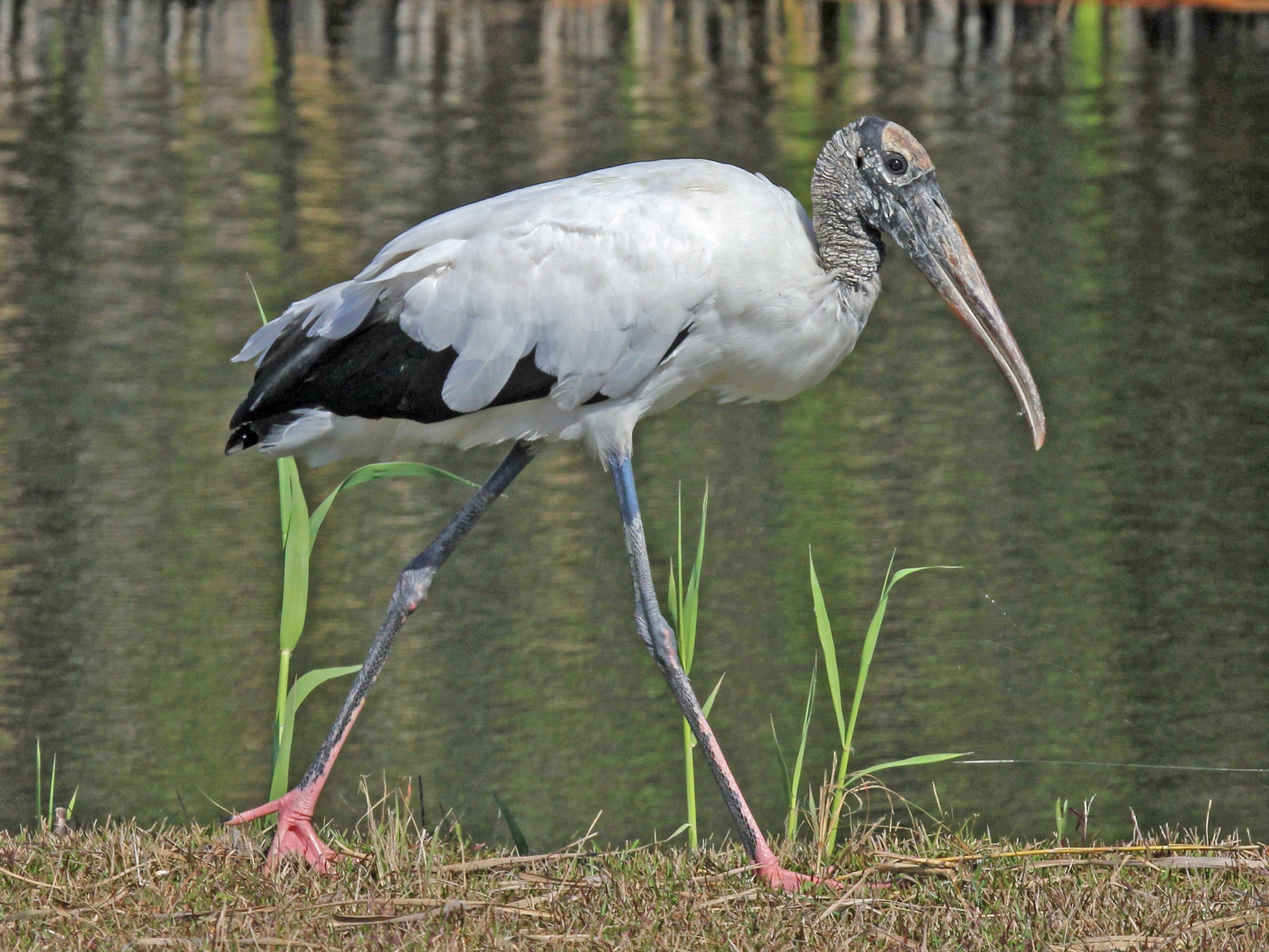 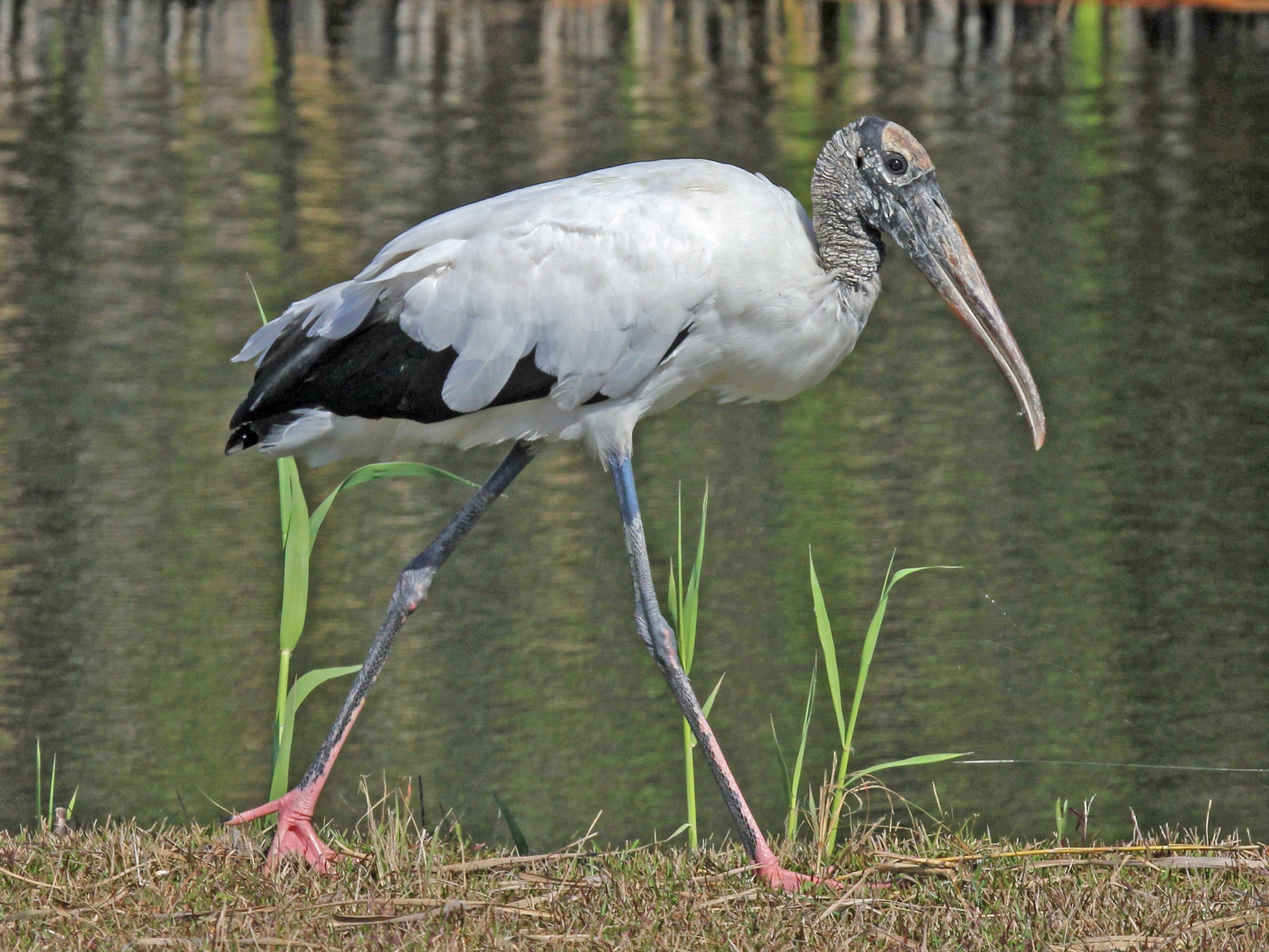 Bare head like a vulture; bill decurved at tip
Wood Stork; Ciconiidae; Ciconiiformes
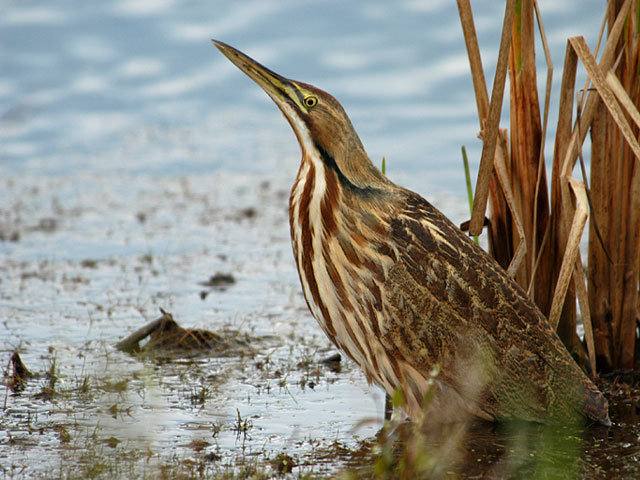 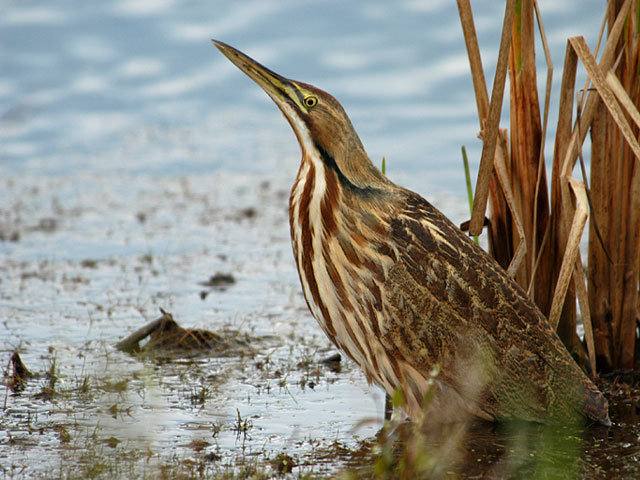 The only heron with complex, brown plumage; note the blackish malar
American Bittern; Ardeidae; Pelecaniformes
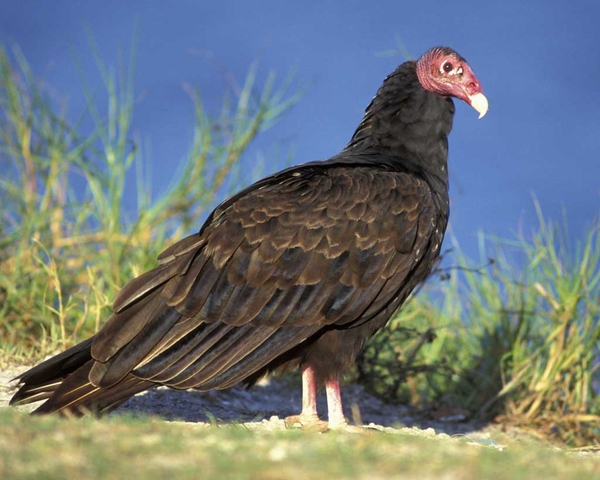 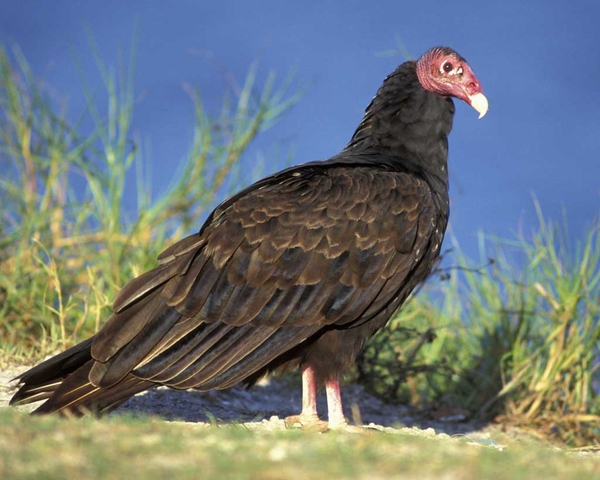 Specimens never have heads this red, but they are never blackish
Turkey Vulture; Cathartidae; Accipitriformes
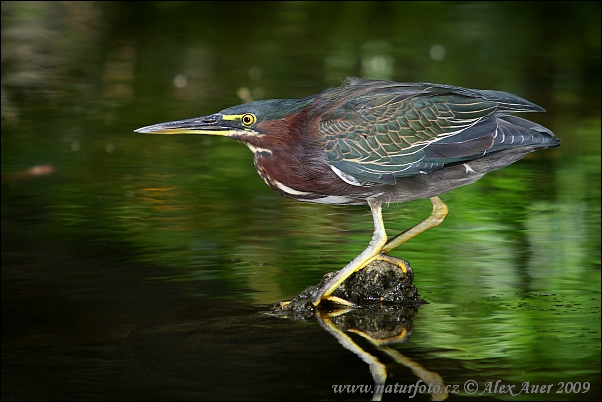 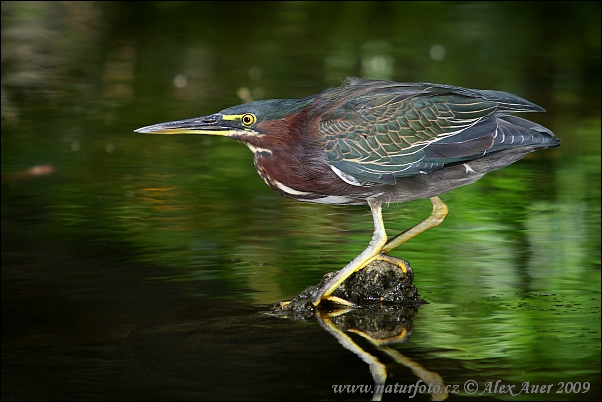 Small heron with green feathers in back, dark crown, dark reddish brown neck, breast, and face
Green Heron; Ardeidae; Pelecaniformes
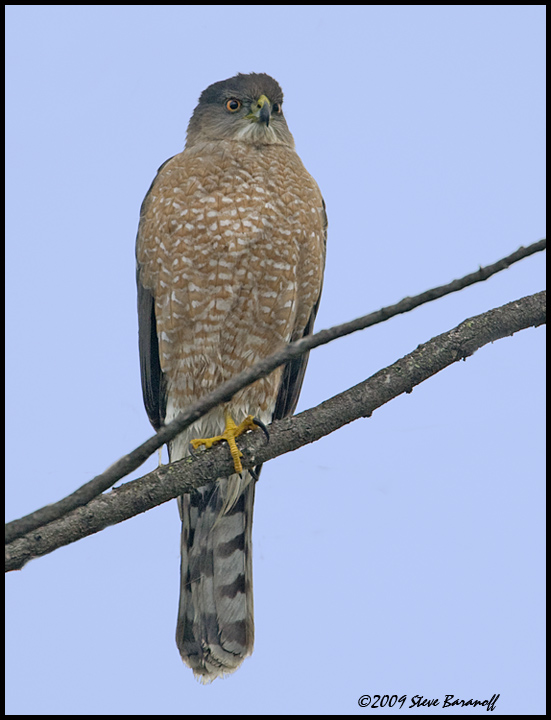 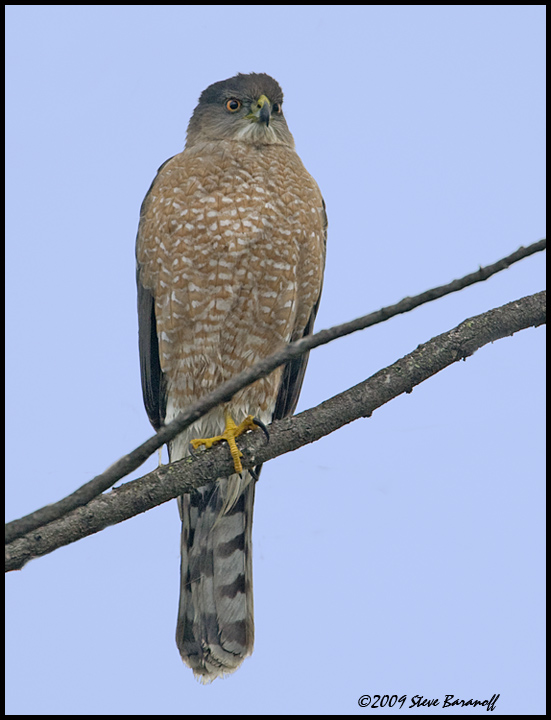 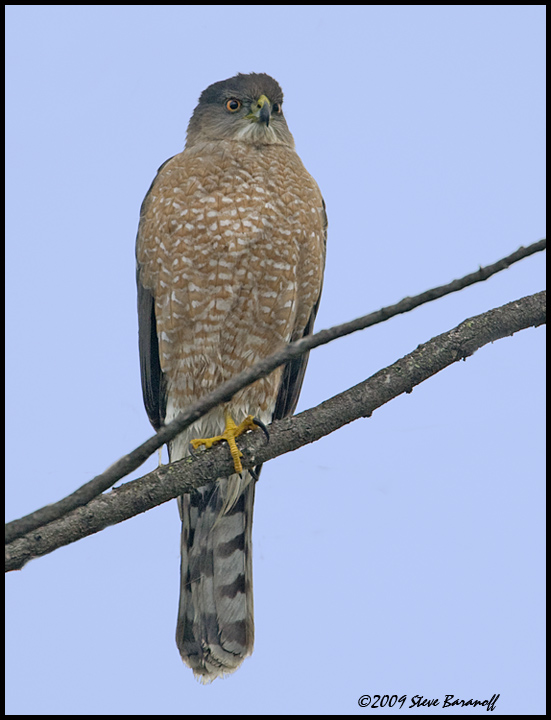 Tail has alternating dark grayish and paler grayish bands; outer rectrix shorter than inner rectrices, giving slightly rounded look to tail tip
Also note plain face; irregular reddish brown banding on underparts; long tail with
Cooper’s Hawk; Accipitridae; Accipitriformes
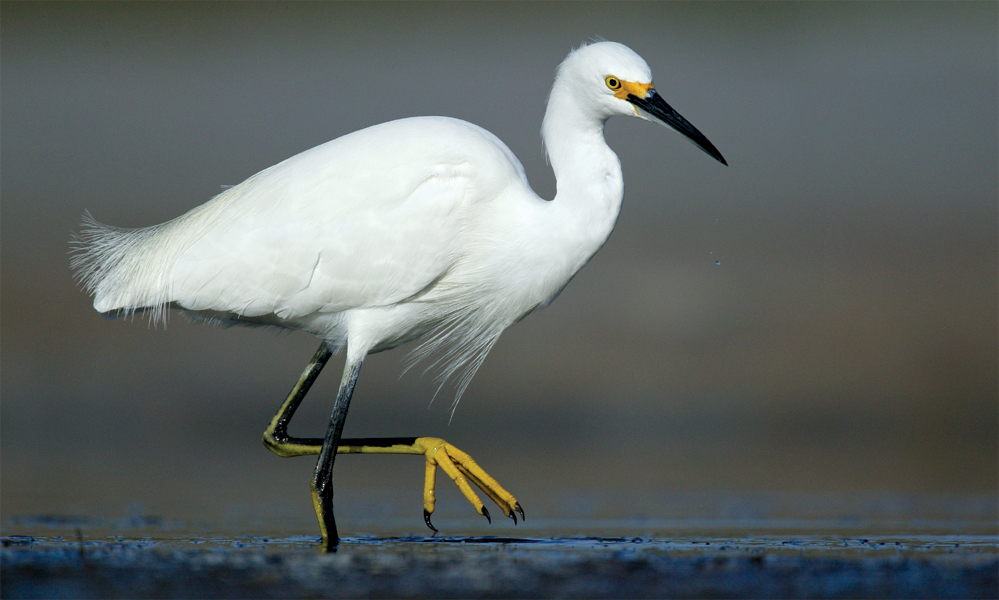 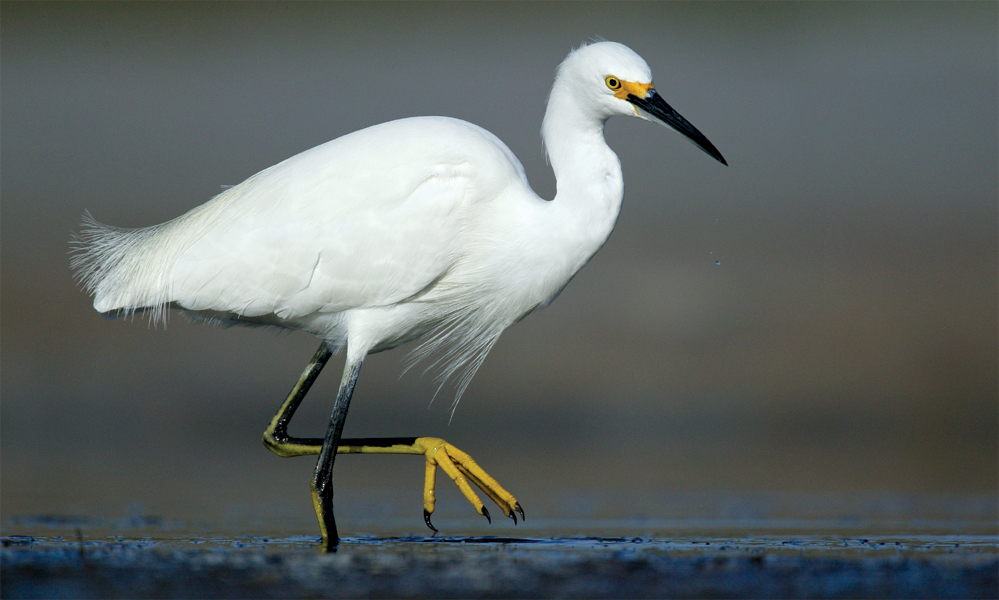 All white heron with black bill
Unfortunately the yellow feet don’t retain that color much in the specimens
Snowy Egret; Ardeidae; Pelecaniformes
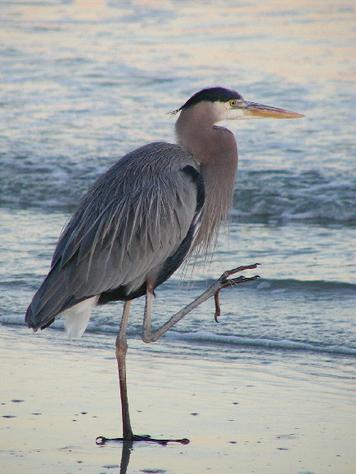 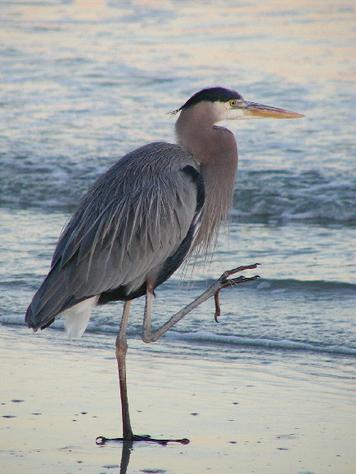 Large gray heron with black crown
Great Blue Heron; Ardeidae; Pelecaniformes
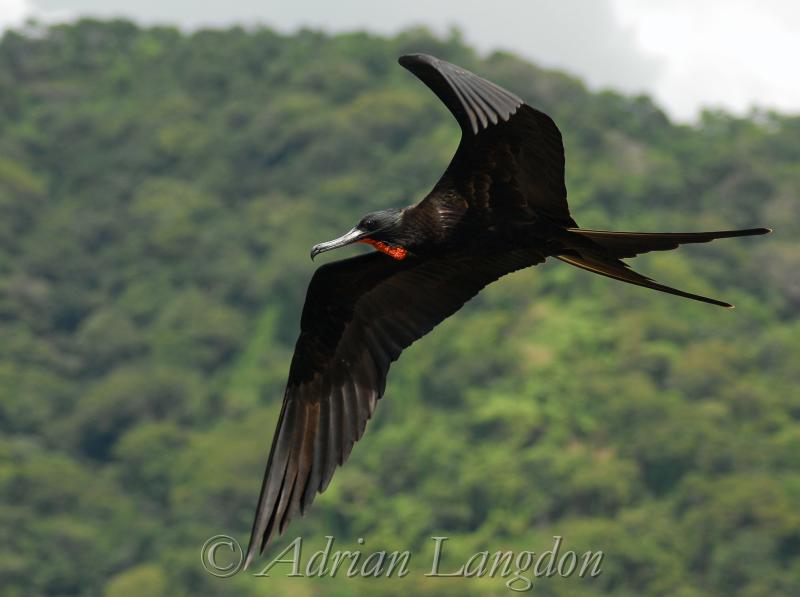 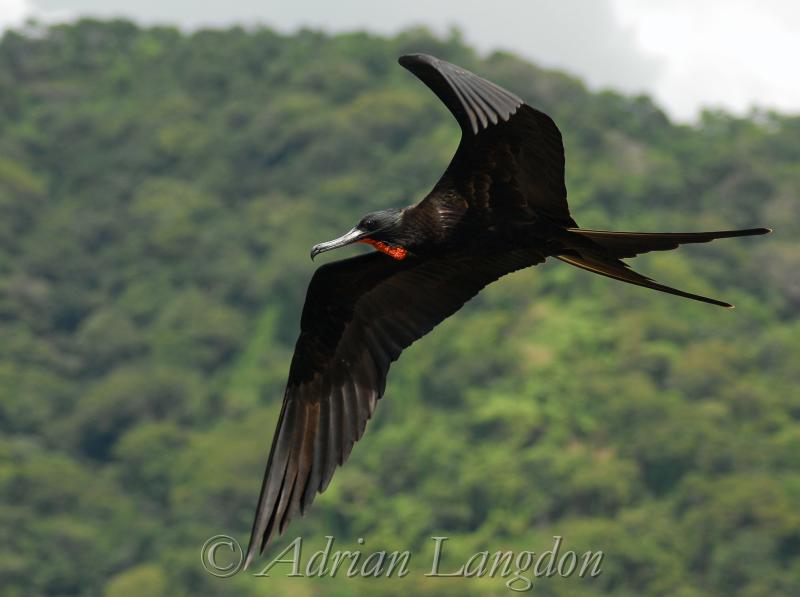 Large, black, long FORKED tail, hooked bill
Magnificent Frigatebird; Fregatidae; Suliformes
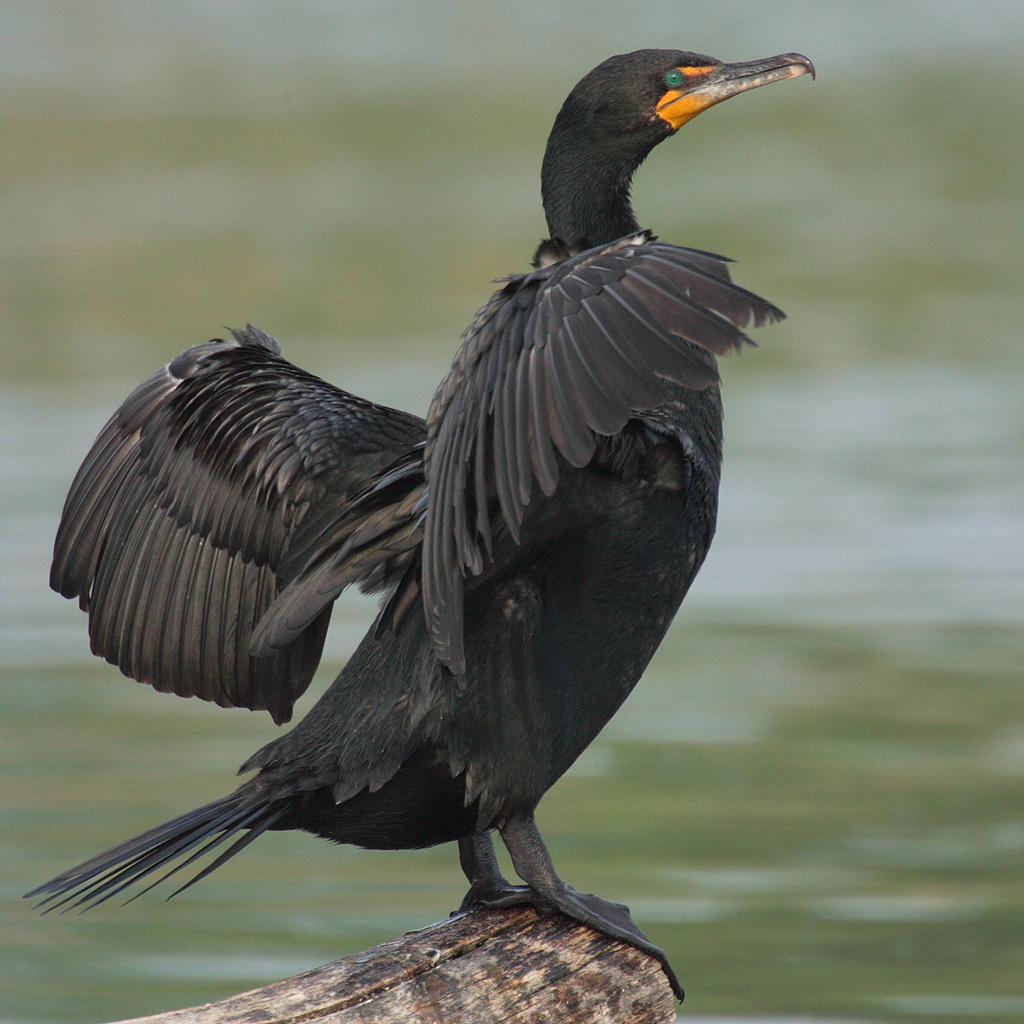 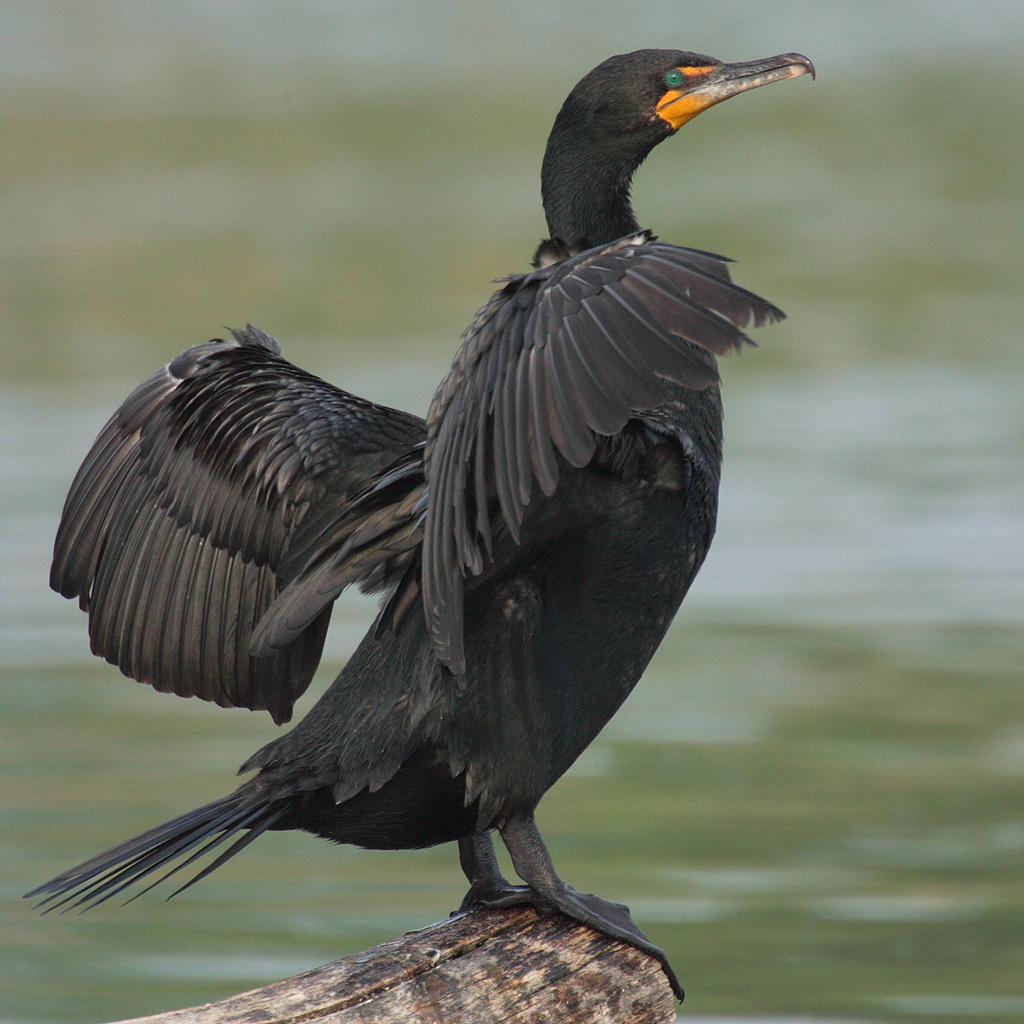 Large, black, relatively short tail, hooked bill; posterior border of facial skin relatively rounded; lores not feathered
Double-crested Cormorant; Phalacrocoracidae; Suliformes
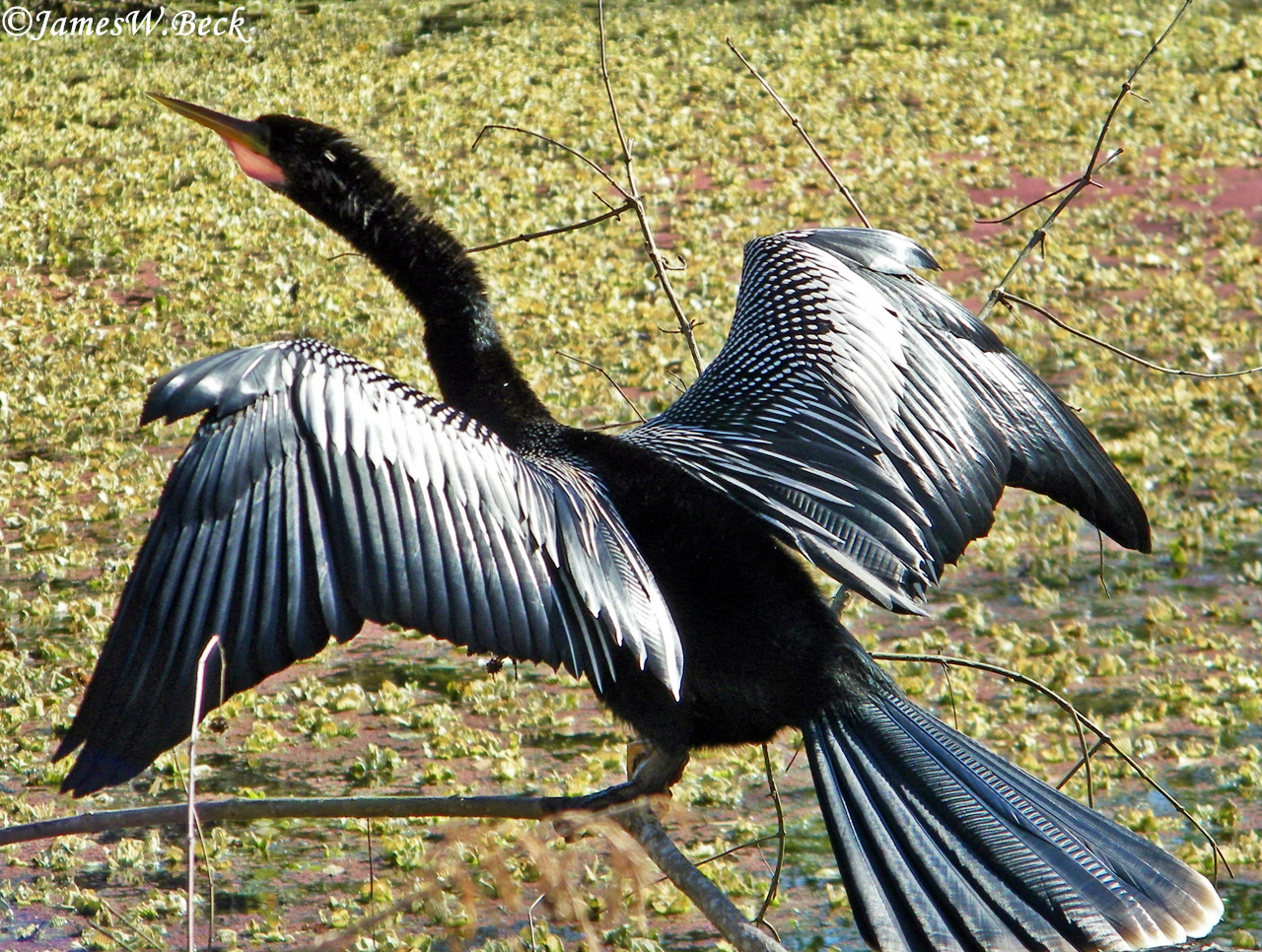 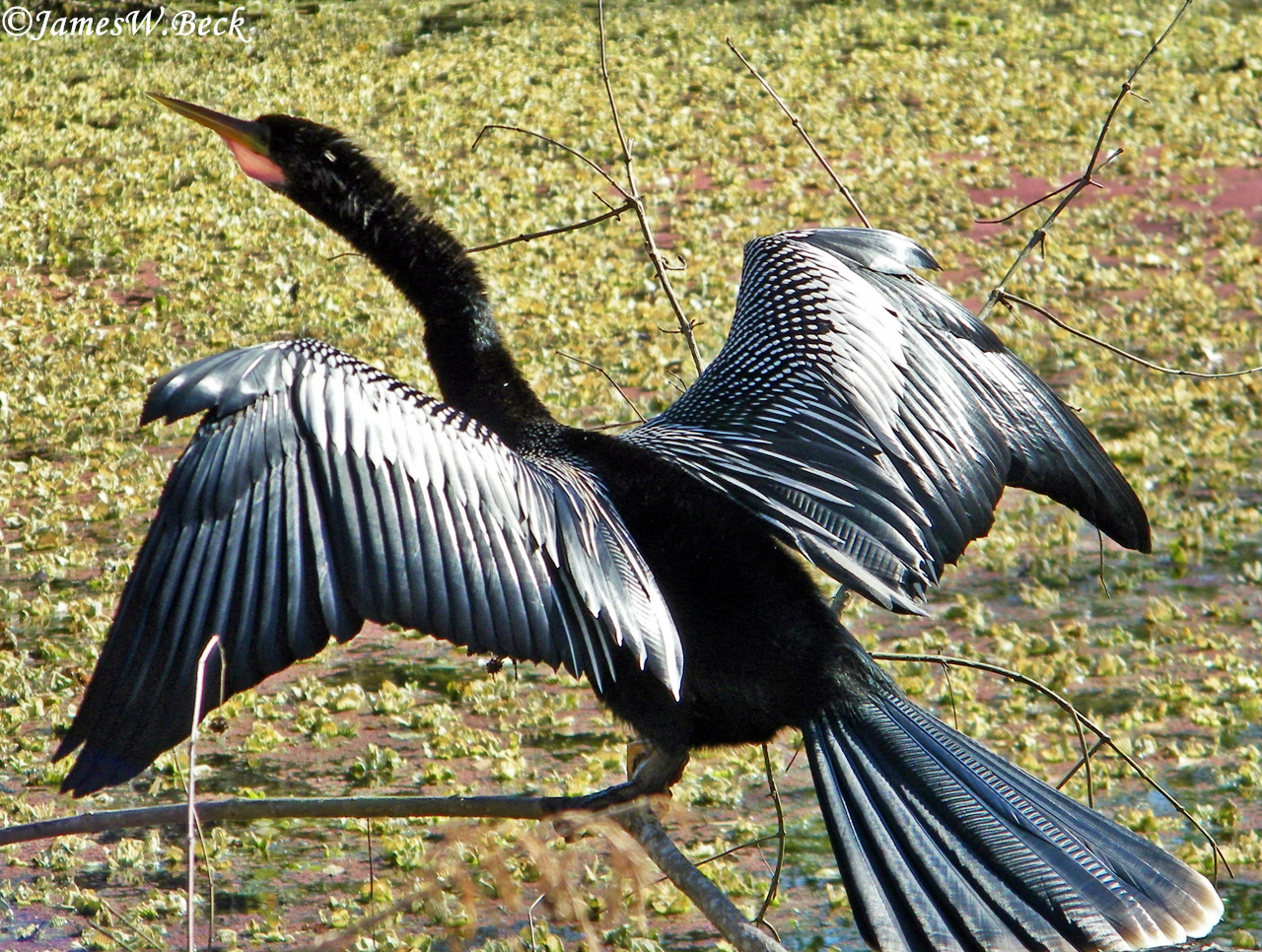 Large, black, relatively long tail, straight bill (no hook like cormorants); silvery feathers in upperwing coverts; notice corrugated central rectrices, tipped light brownish
Anhinga; Anhingidae; Suliformes
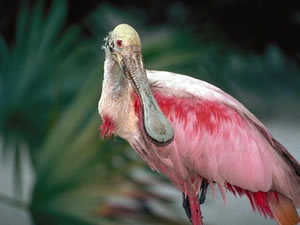 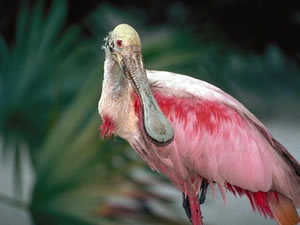 What else could it be?
Roseate Spoonbill; Threskiornithidae; Pelecaniformes
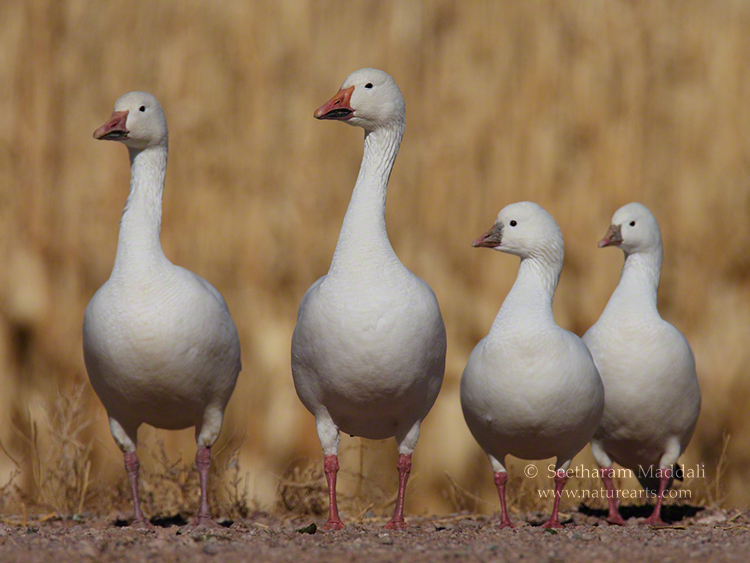 Two species
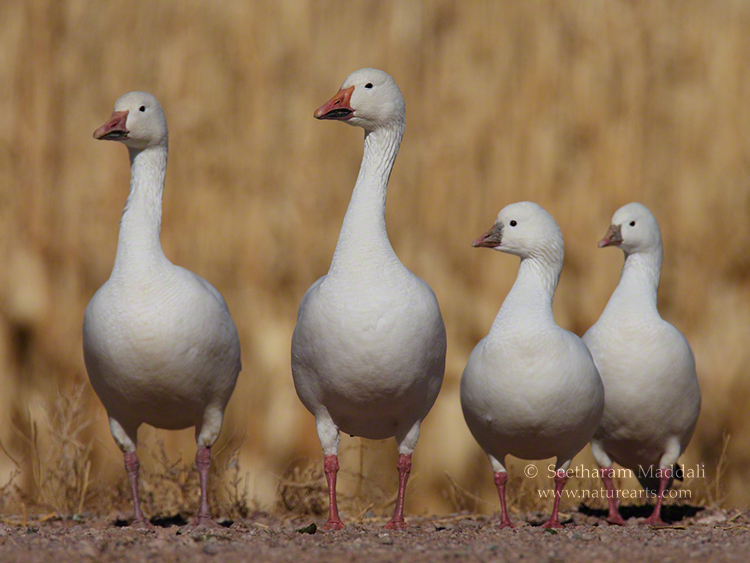 Check out the difference in bill shape: Ross’s is disproportionately shorter, more triangular
Snow Goose & Ross’s Goose; Anatidae; Anseriformes
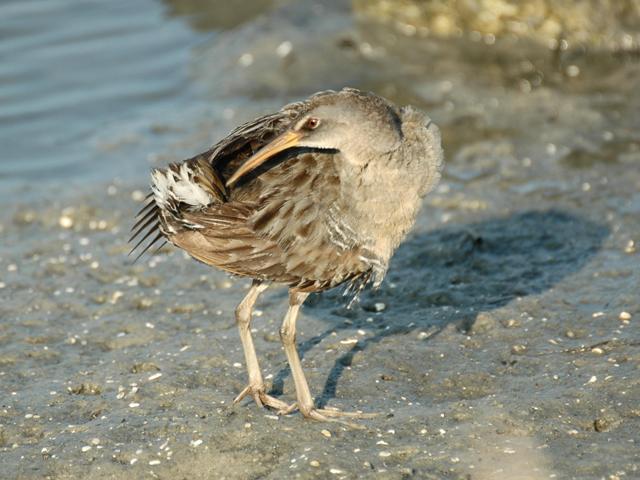 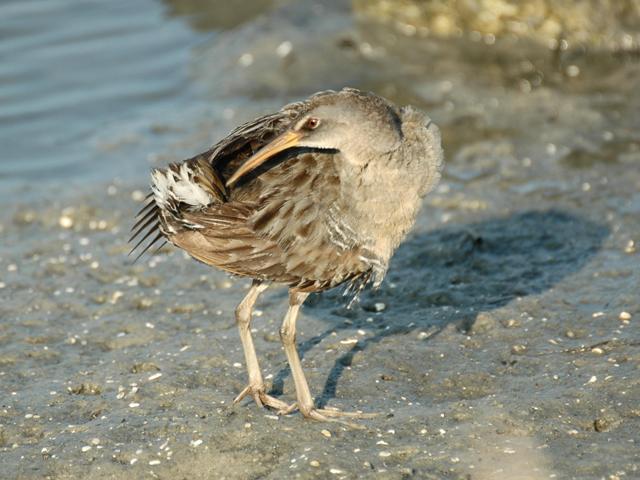 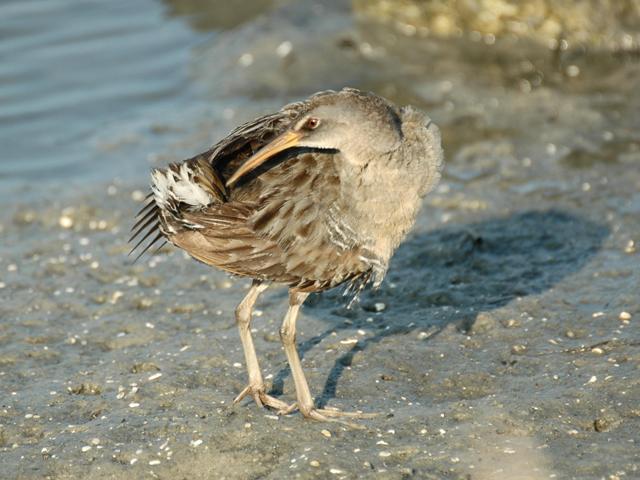 Note olive tones in upper wing coverts and back – lacks reddish brown shades of King Rail; also less reddish on breast.
Clapper Rail; Rallidae; Gruiformes
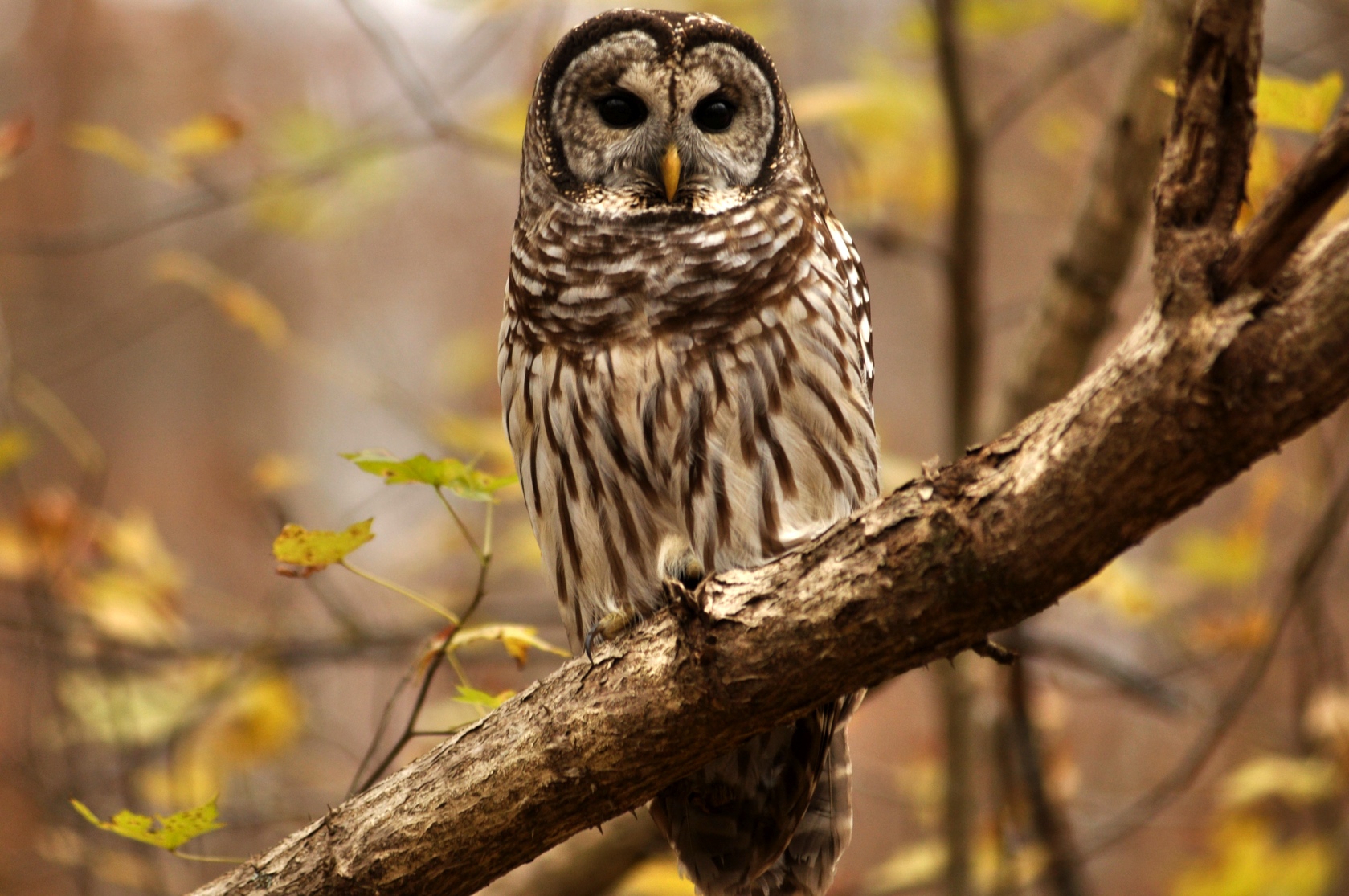 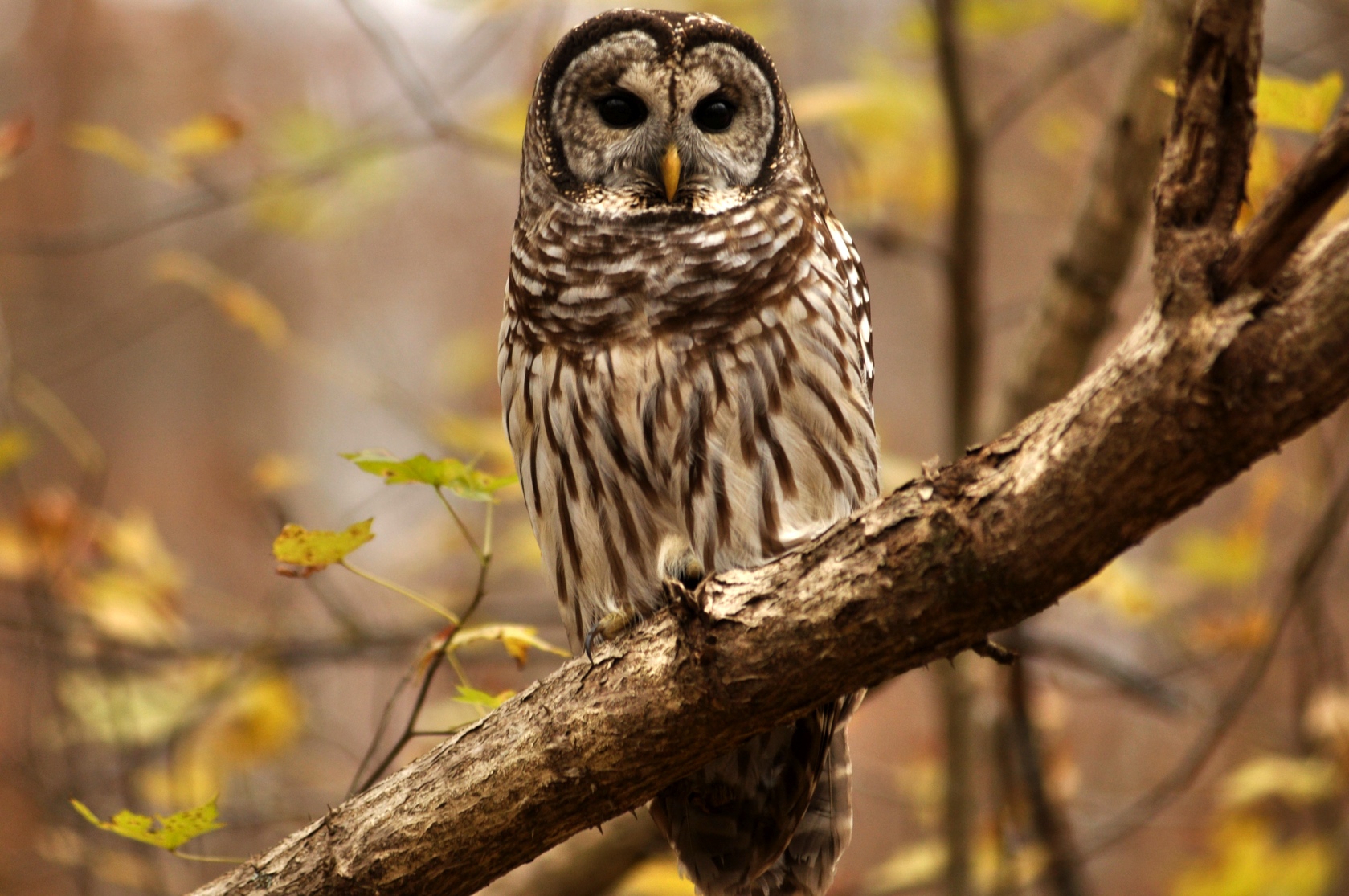 [Speaker Notes: Barred Owl, Strigidae, Strigiformes.  Note the different pattern on breast from Great Horned Owl.]
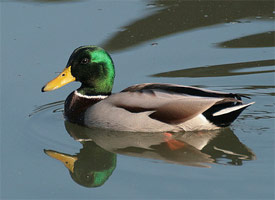 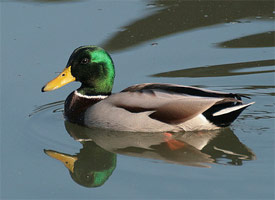 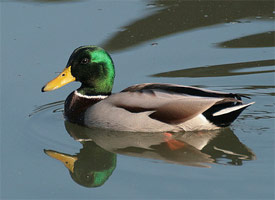 Green head, white neck ring, brown breast …
Mallard; Anatidae; Anseriformes
Now, make your own quiz using photos you can grab online, for the following page 1 species not represented here.  (I may use the best ones for your future quizzes):
Trumpeter Swan
Hooded Merganser
Ring-necked Pheasant
Ruffed Grouse
Red-throated Loon
Common Loon
Red-necked Grebe
Laysan Albatross
Northern Fulmar
American White Pelican
Crested Caracara
Golden Eagle
California Condor
American Golden-Plover
American Oystercatcher
Ruddy Turnstone
Dunlin
Ring-billed Gull
Common Murre
Tufted Puffin
Greater Roadrunner
Snowy Owl